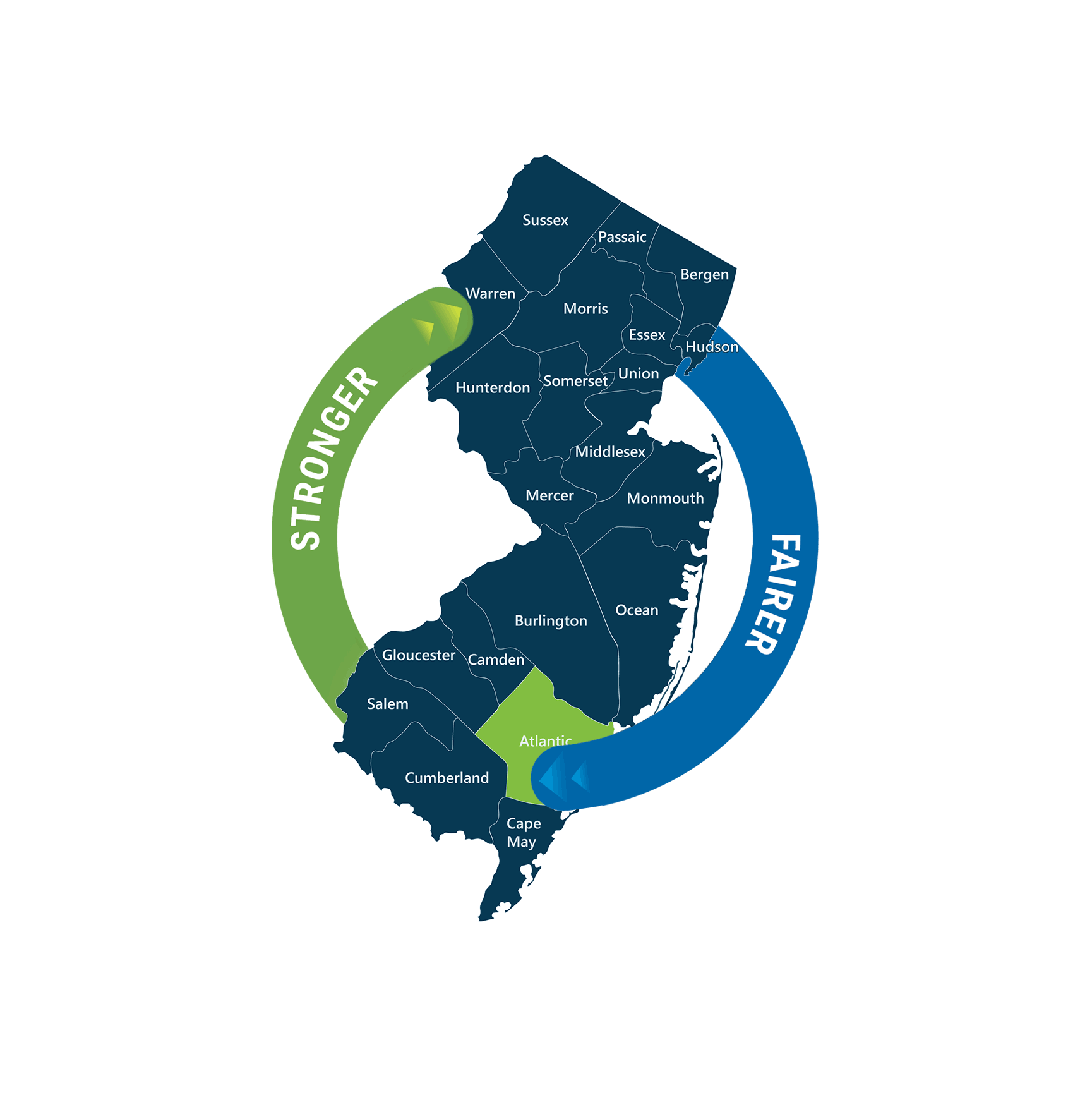 Atlantic City Food Security Grants Pilot Program
March 2024
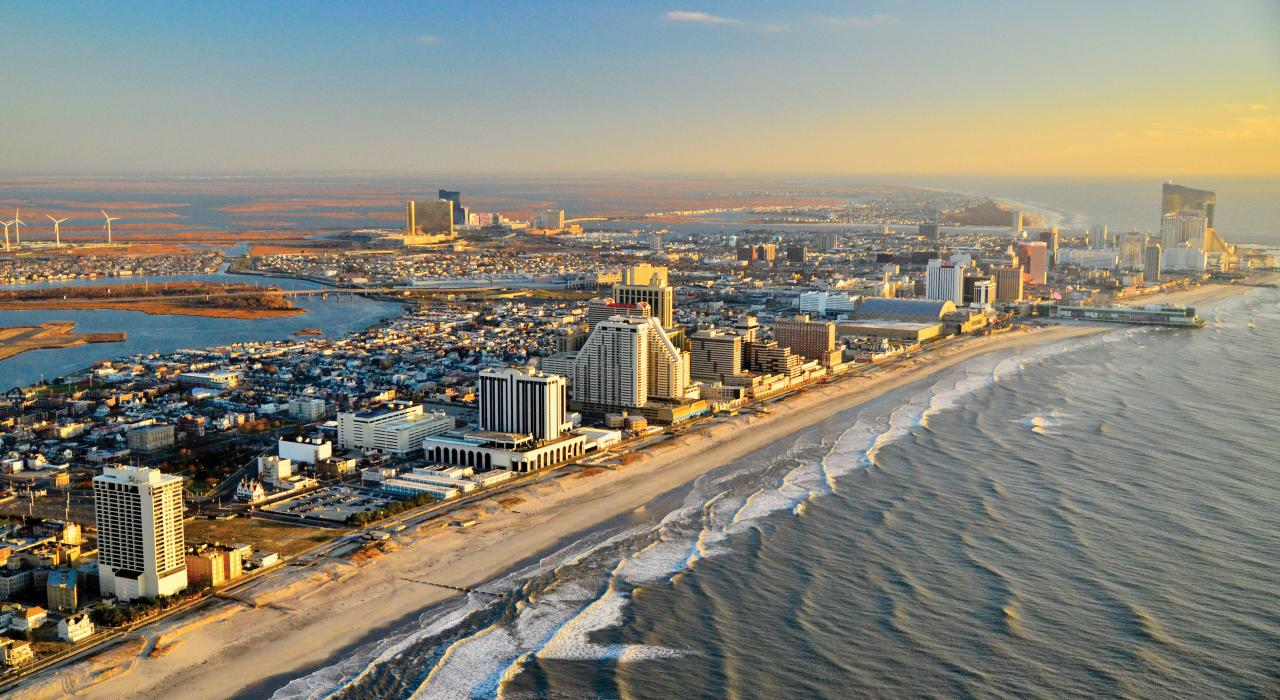 AGENDA
1
Welcome & Introductions
2
Program Overview – Atlantic City Food Security Grants
3
Application Walk-through
4
Q&A
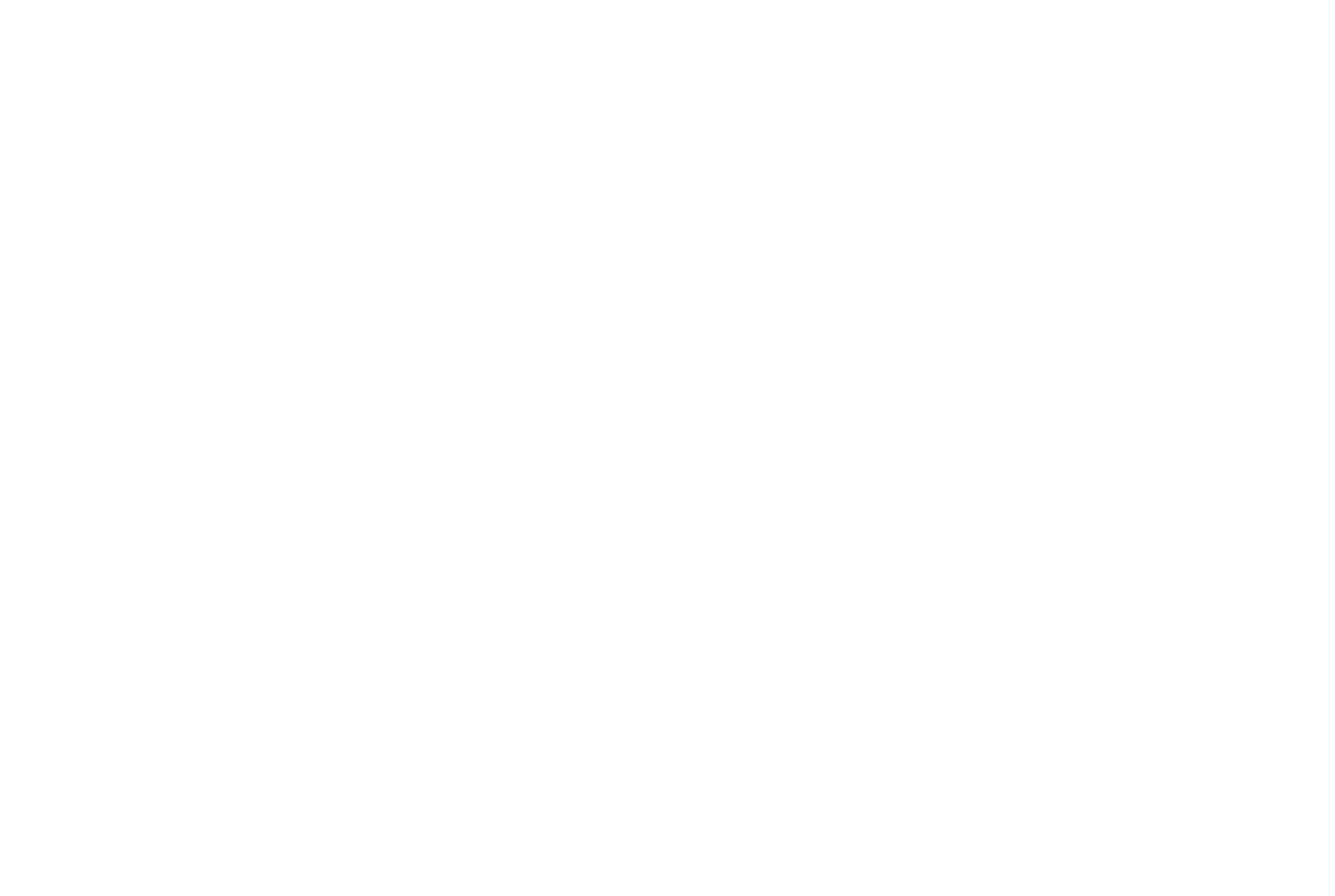 WELCOME
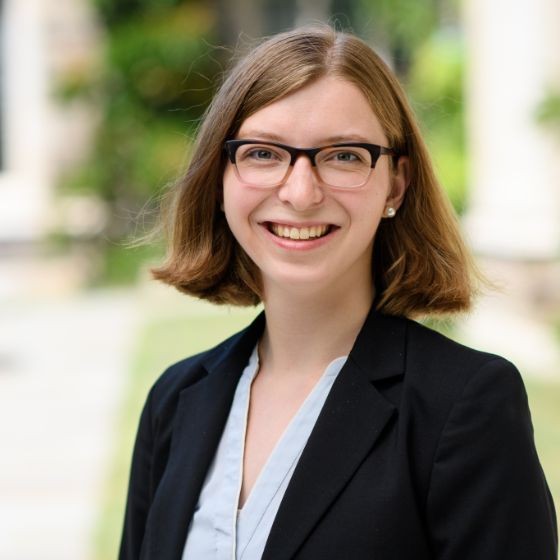 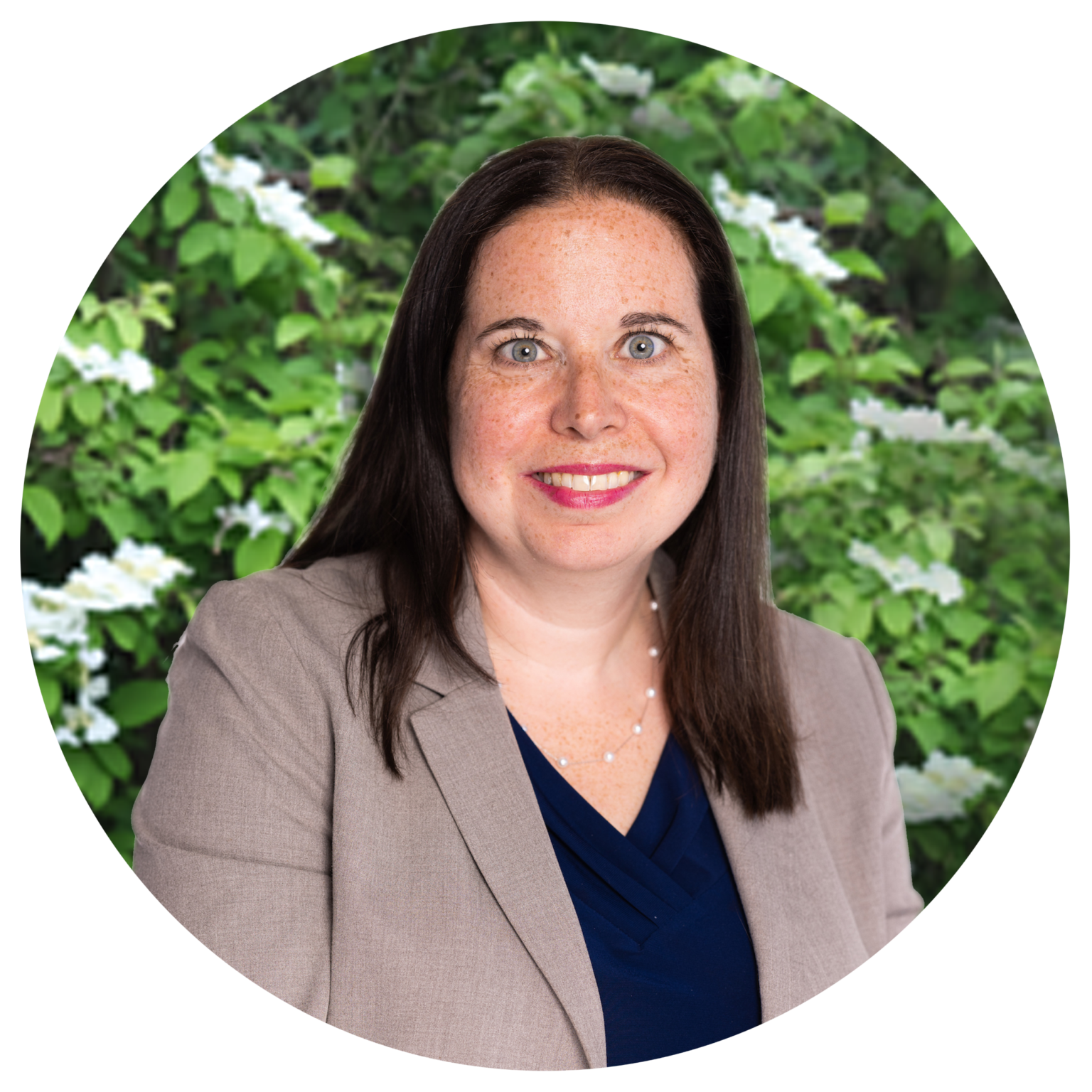 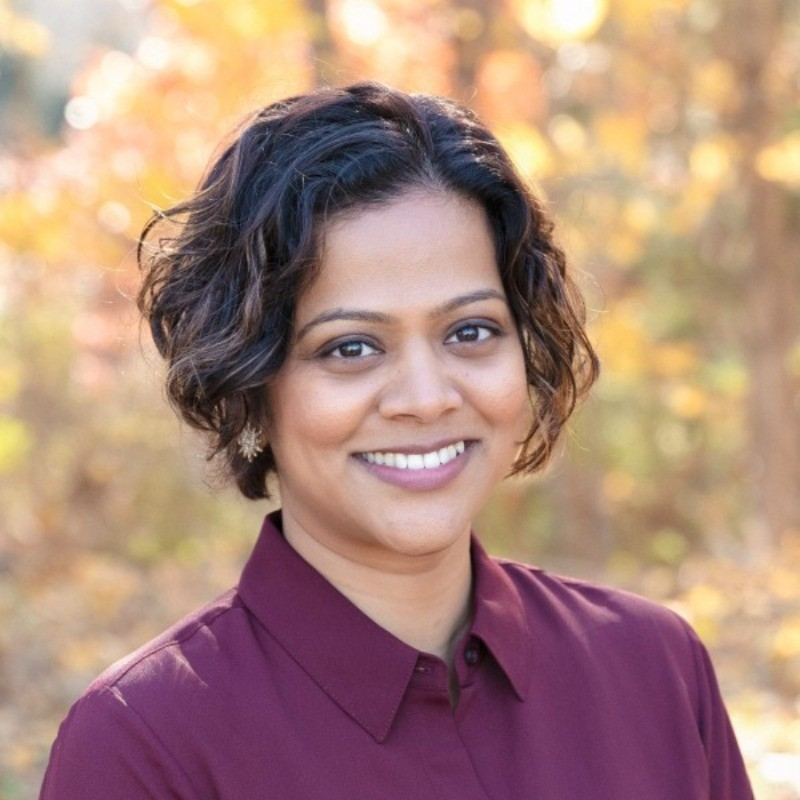 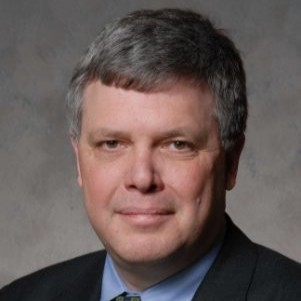 Riley Edwards
Senior Advisor, 
Economic Security
Riley.Edwards@njeda.gov
Tara Colton
Chief Economic Security Officer
Tara.Colton@njeda.gov
Rucha Gadre
Director, 
Food Security
Rucha.Gadre@njeda.gov
Brian Todd
Senior Advisor, 
Food Desert Relief
Brian.Todd@njeda.gov
[Speaker Notes: Adjust accordingly]
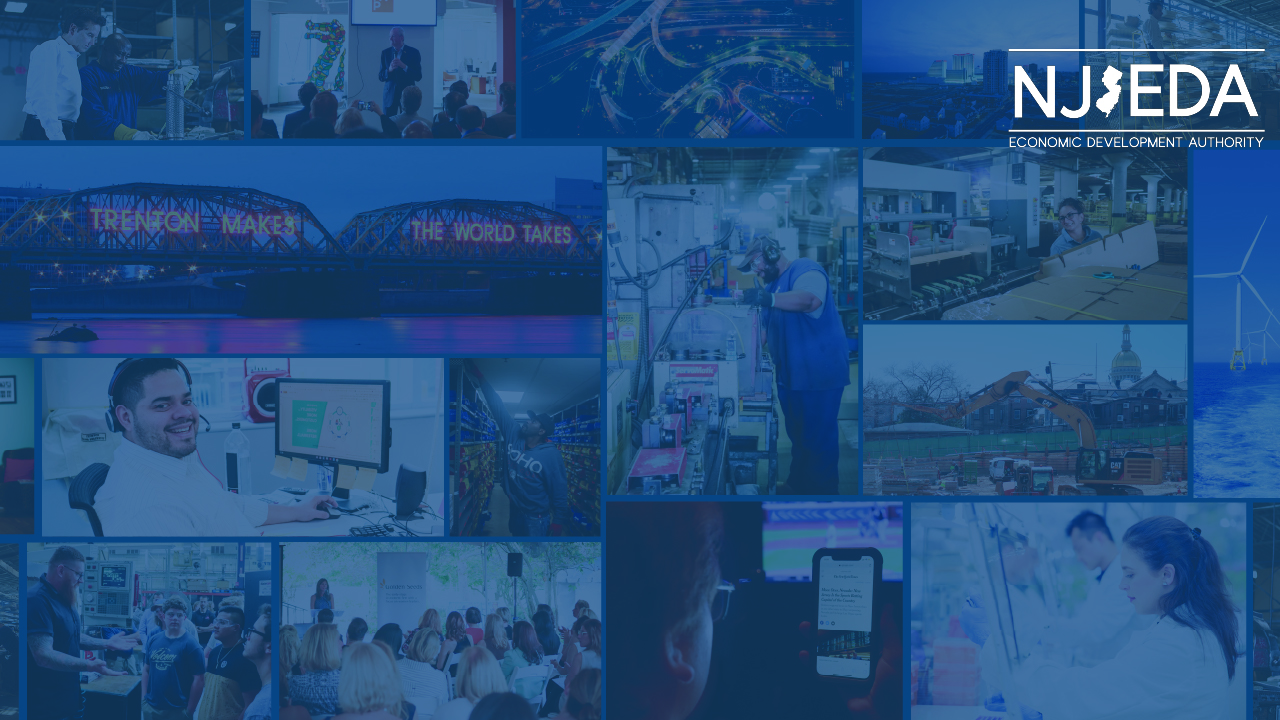 About NJEDA
The New Jersey Economic Development Authority (NJEDA) serves as the State’s principal agency for driving economic growth. The NJEDA is committed to making New Jersey a national model for inclusive and sustainable economic development by focusing on key strategies to help build strong and dynamic communities, create good jobs for New Jersey residents, and provide pathways to a stronger and fairer economy. Through partnerships with a diverse range of stakeholders, the NJEDA creates and implements initiatives to enhance the economic vitality and quality of life in the State and strengthen New Jersey’s long-term economic competitiveness.
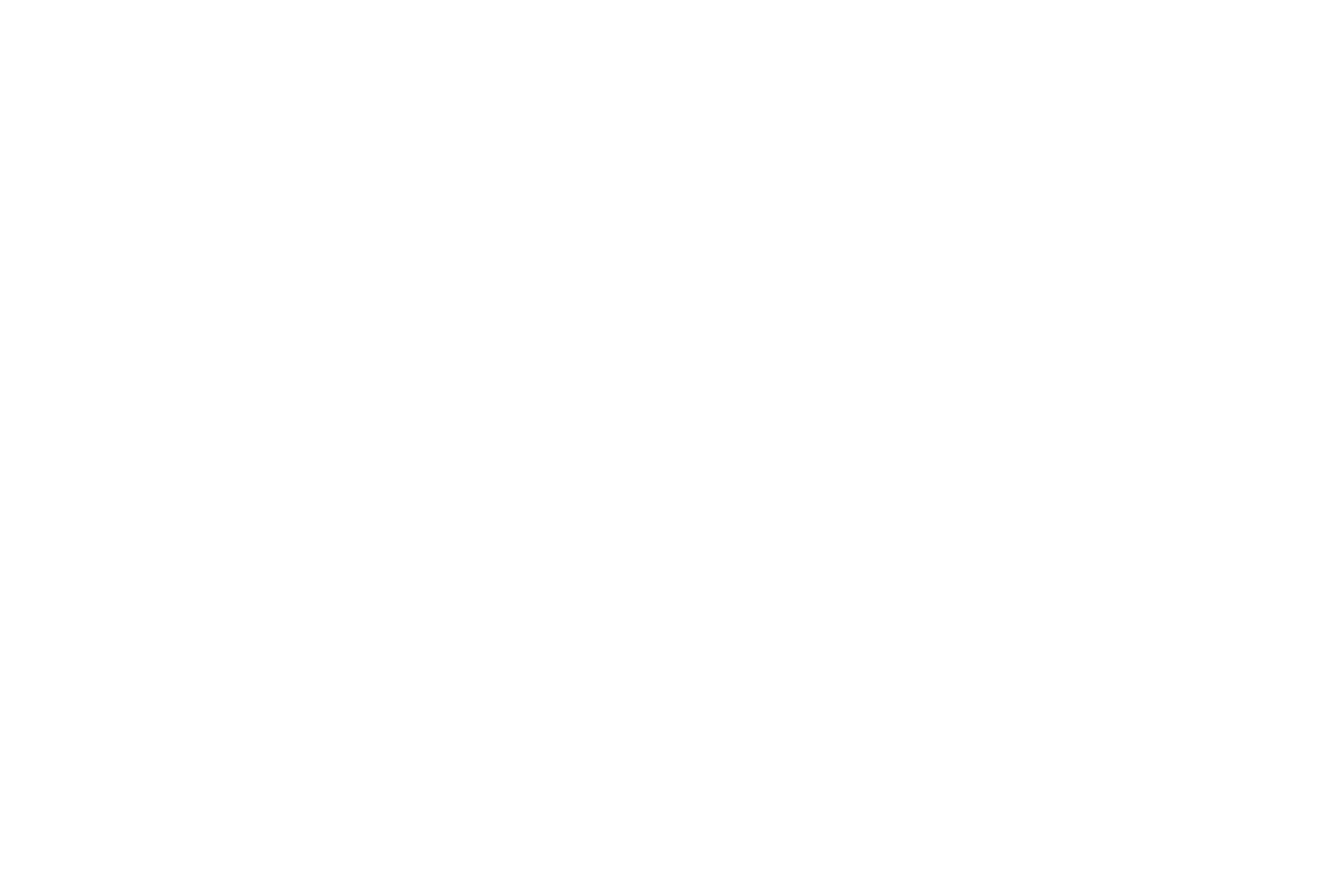 HELPING TO BUILD A STRONGER AND FAIRER 
NEW JERSEY ECONOMY
Why NJEDA?
The New Jersey Economic Development Authority has a long history of supporting businesses of all sizes to grow and invest in New Jersey with the aim of building a stronger, fairer New Jersey economy
The Authority offers a broad portfolio of economic and community development tools, such as
Tax credits to incentivize job creation and capital investment;
Investment tools to support and strengthen New Jersey’s communities; 
Financial resources for small businesses, including those impacted by the COVID-19 pandemic;
Support for new supermarkets and healthy food access options in food desert communities
Governor Phil Murphy and our partners in the legislature have equipped NJEDA with more than $300 million to strengthen food security in NJ
Over the past three years, NJEDA has significantly expanded its food security programs to
build on Governor Murphy’s commitment to a stronger, fairer New Jersey
NJEDA’s Focus on Food Security in Atlantic City
In January 2021, Governor Murphy signed the Food Desert Relief Act, directing NJEDA to designate up to 50 Food Desert Communities (FDCs) across the state

Atlantic City/Ventnor FDC ranks second highest of all FDCs in NJ, indicating extremely significant need

More than 41,000 people reside in the Atlantic City/Ventnor FDC, which has been without a full-service supermarket since 2006, indicating extremely significant need
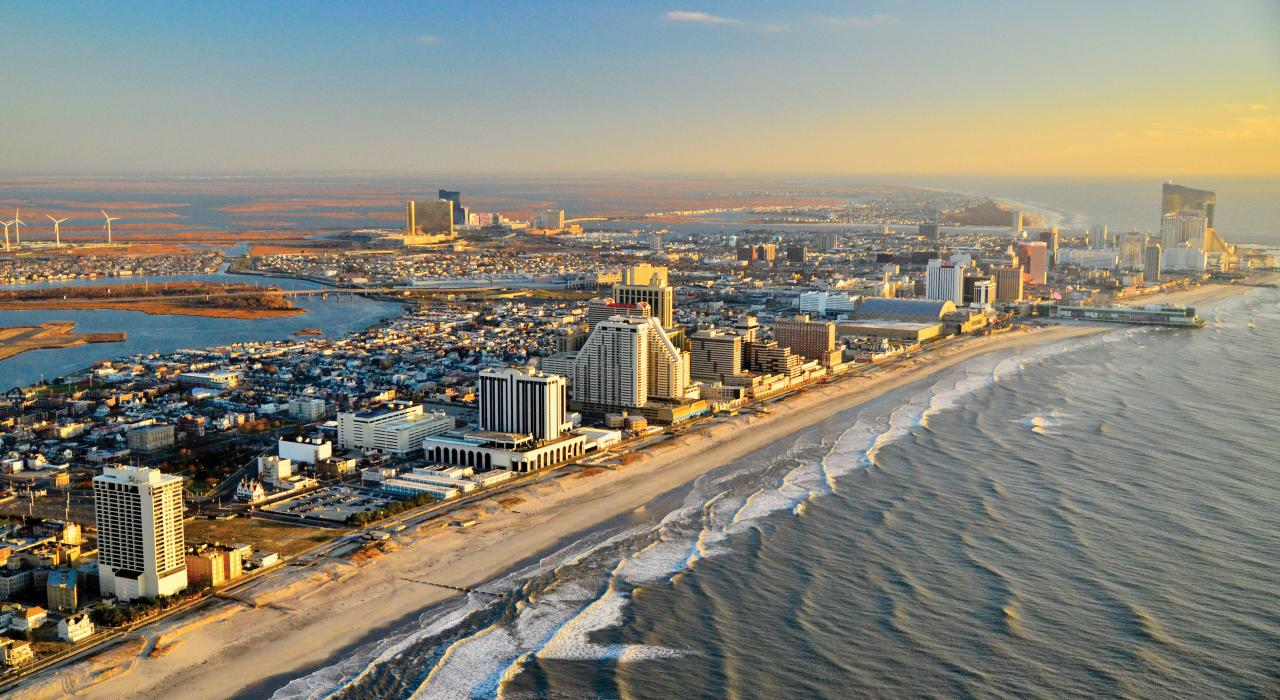 Atlantic City Food Security Grants Pilot Program
Coming Soon Spring 2024
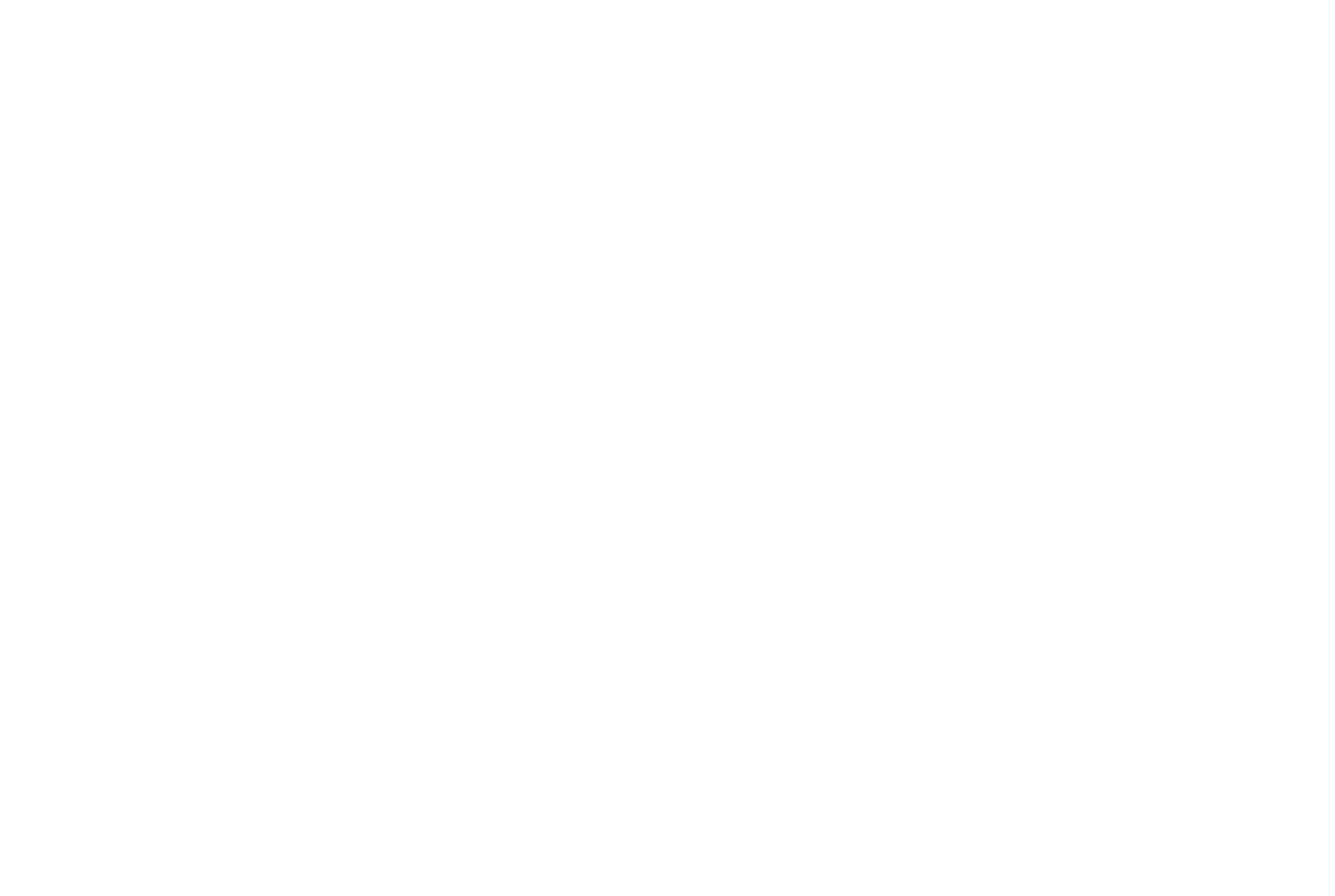 Atlantic City Food Security Grants Pilot Program
Program Goals

Improve Atlantic City residents’ ability to access fresh, affordable, healthy food
Expand the reach and capacity of entities enabling food access and food security in Atlantic City
The Atlantic City Food Security Grants program is a pilot program awarding grants between $50,000 and $500,000 for projects to strengthen food access and food security in Atlantic City.
Why this program?
Developing and opening a new supermarket takes years, and residents of Atlantic City need and deserve improved access to nutritious food much sooner than that.
This program aims to pilot a variety of initiatives that could address the challenges of all FDCs, beginning with Atlantic City. Possibilities include, but are not limited to:
Establishing a mobile market
Purchasing cold storage or other equipment
Technical assistance to help residents to use nutrition benefits
Increasing access to local produce (e.g., farmers market, delivery vehicles)
Working with restaurants to purchase no-cost meals for residents
Expanding free food provision services
Accelerating existing planning + implementation efforts
And many more!
Grant Overview
$5.25 million total funding 
From American Rescue Plan State and Local Fiscal Recovery Fund and state general funds
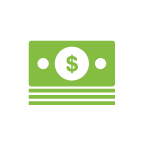 Grants between $50,000 and $500,000
May cover up to 100% of project costs; can be used with other funding (if specified in application)
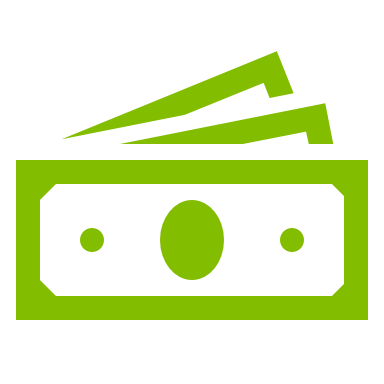 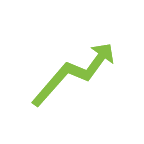 Projects must strengthen food access and food security in Atlantic City
Funding can cover construction, equipment, installation, salaries, rent, operations
Not land or building acquisition
Prevailing wage applies to all construction
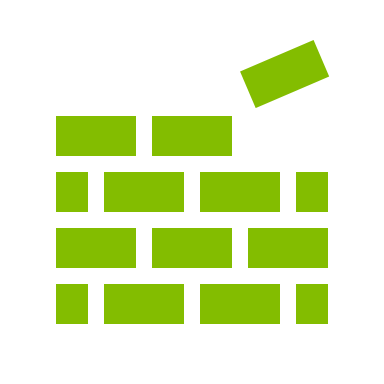 Disbursement
50% upon execution of grant agreement
25% upon submission of mid-program report
25% upon review and approval of final report
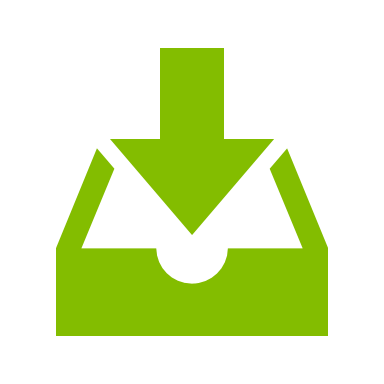 Project must be completed within two years of execution of the grant agreement, or September 30, 2026, whichever is earlier
Up to two six-month extensions, subject to NJEDA approval
Applicant Eligibility
For-profit, nonprofit or government entity that has been in existence for at least two years at the time of application (includes restaurants, corner stores, and/or supermarkets)
Currently serves, in any manner, residents of the Atlantic City/Ventnor FDC
Can demonstrate existing programming or services related to food access and/or food security, including but not limited to: food distribution, nutrition education, local agriculture, and/or food retail 
Is not subject to suspension or debarment in accordance with state regulations
Other Eligibility Considerations
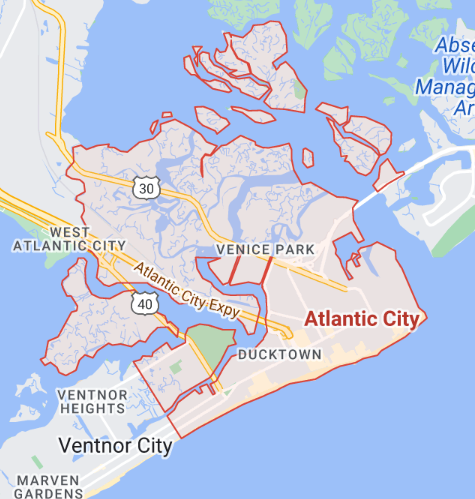 Applicants may propose any project that improves food access and/or food security in Atlantic City
Funding can be used to create new initiatives or sustain pre-existing ones
Applicants must provide tax clearance certificate
Applicants must be in good standing with the NJ Department of Labor and Workforce Development and the Department of Environmental Protection
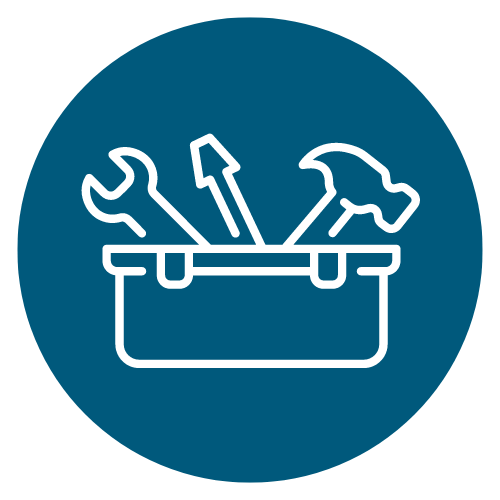 Contractor Requirements
At the time of the application and throughout the project, Contractor(s) working on the project must be a NJ Department of Labor (DOL) Public Works Registered Contractor and abide by New Jersey prevailing wage and affirmative action requirements. 

Contractor(s) must agree to pay prevailing wage, which is set by county and by construction trade
Prevailing wage is required for any other construction contracts at this facility for the two years after an agreement is signed with NJEDA

Contractor(s) must abide by affirmative action requirements if they have 4 or more total employees

Subcontractors must also be Public Works Registered Contractors

Contractors and their subcontractors must register at SAM.GOV and are subject to a debarment check

Verification form also required for any Professional Services
RESOURCE: Contractor Pre-Construction PacketGuide for Public Works registered contractors to help them maintain compliance throughout the life of the project found at 
https://www.njeda.com/wp-content/uploads/2022/09/Pre-Construction-Packet-2022.06.24.pdf
[Speaker Notes: Professional services are also subject to verification]
Application Process
All applications will be reviewed – not first come, first served
Funding allocated first to highest-scored applicant, proceeds in decreasing order of score
Must submit work plan, timeline, budget and budget narrative as part of application
Six-week application window
Sample application and FAQs are now online
Apply online with no application fee
Applications must score at least 50 points to be considered
Applications will be scored out of 100 points
Application Overview
Entities considering applying for this grant will be provide information about their organization and their proposed project including but not limited to:
Description of on-going food insecurity or food access challenges faced by all residents of AC and how the proposed project will address these challenges
Description of the organization’s capacity to undertake the proposed project. Applicants are encouraged to list any partners or stakeholders who will support them in achieving the proposed goals
Details on how community engagement efforts will support the success of the proposed project
A well thought through budget and budget narrative to support the proposed project

Sample application for this grant program is now available on the product page.
Scoring Criteria
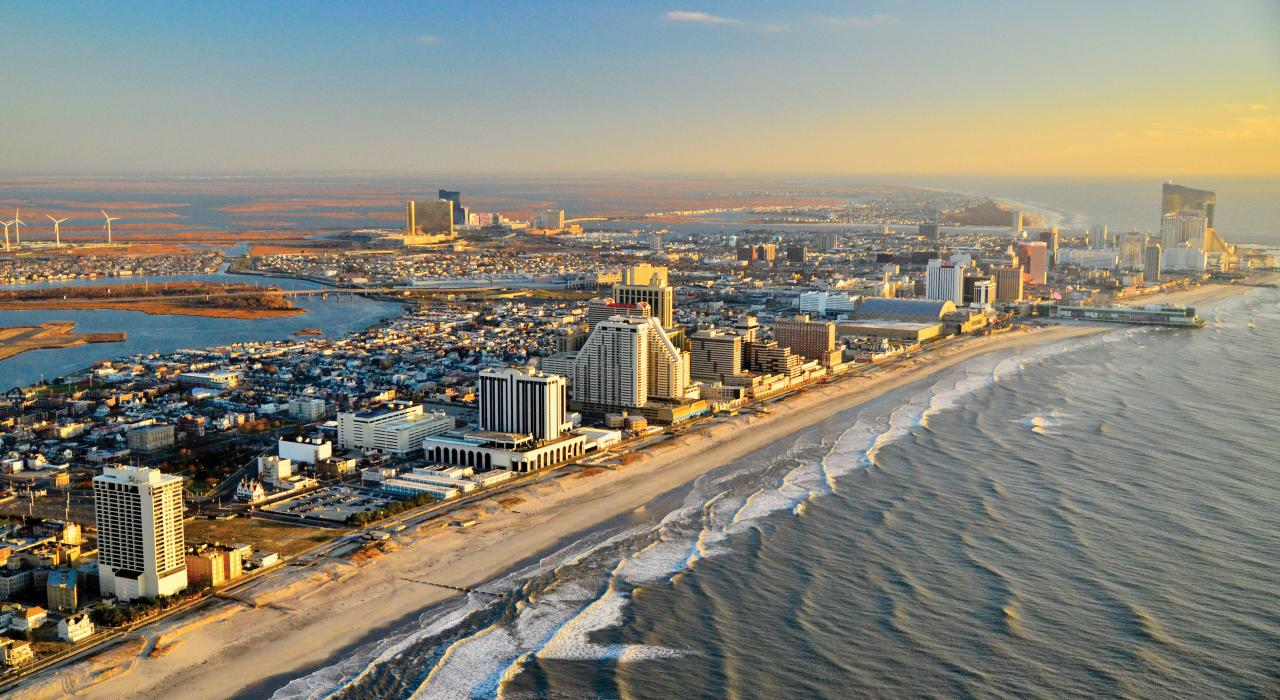 Application Walk-through
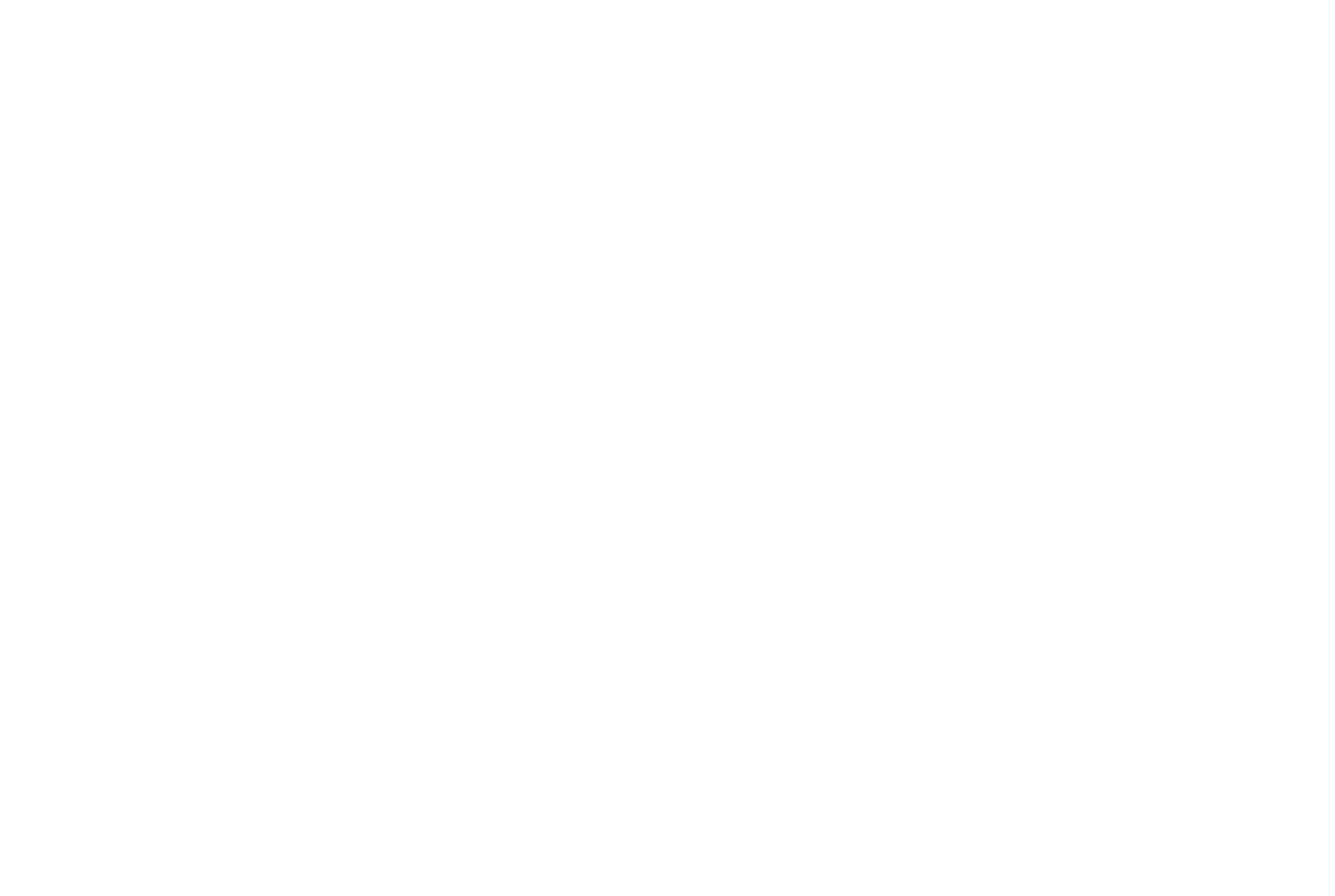 Sample Application
Welcome
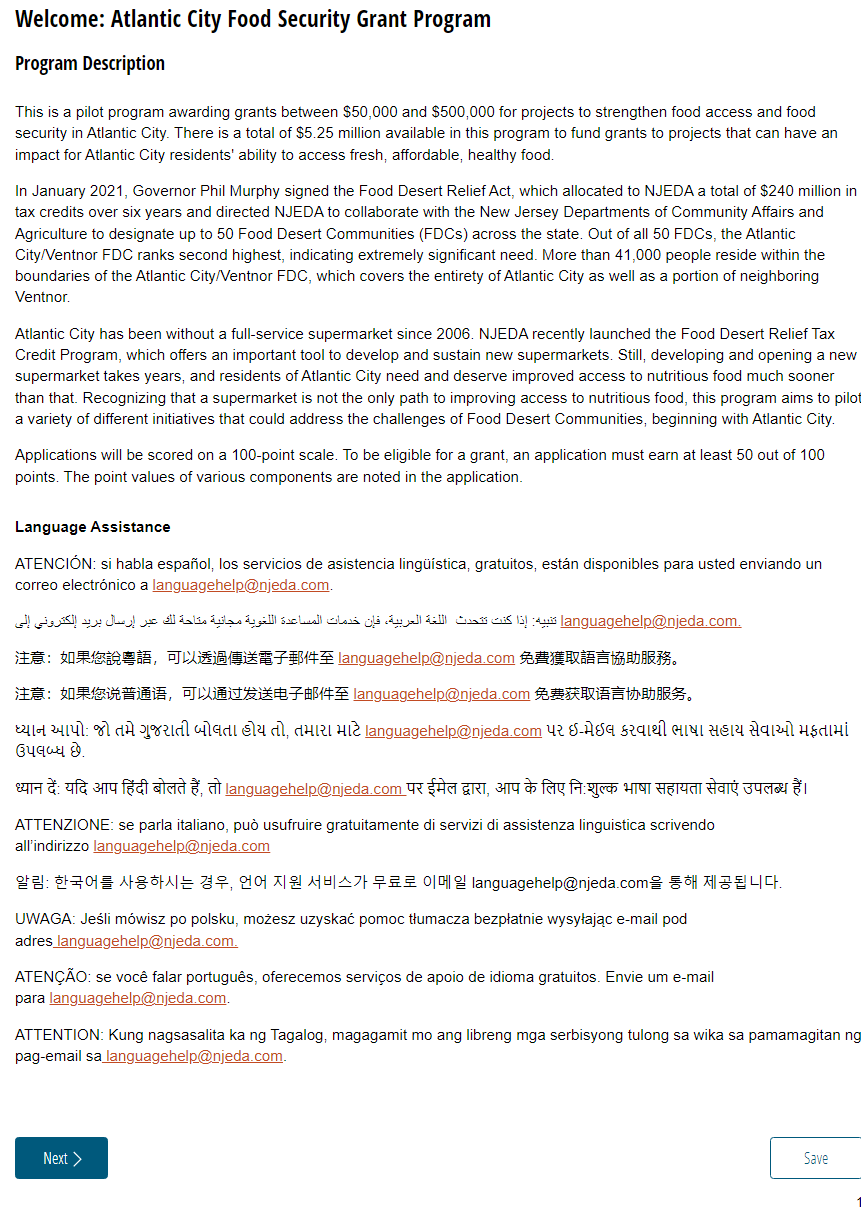 Before beginning the application read through the information provided on the welcome page.
Once ready click “Next” to begin the application
IMPORTANT TIP:
Click “Save” in the beginning to create a  reusable link that will save your progress as you complete the application.
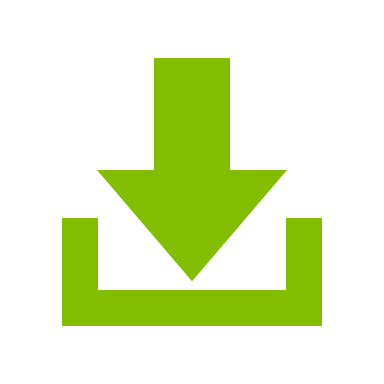 Language Access
Provide a “Yes/No” response to indicate whether English is your primary language or select “Prefer Not to Answer”.





Free language assistance services are available to you by sending an email to languagehelp@njeda.gov.
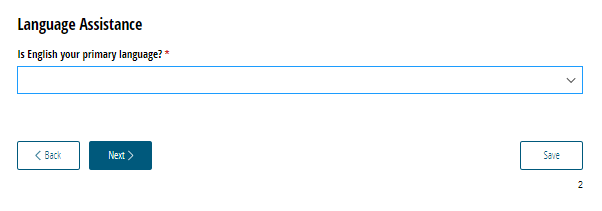 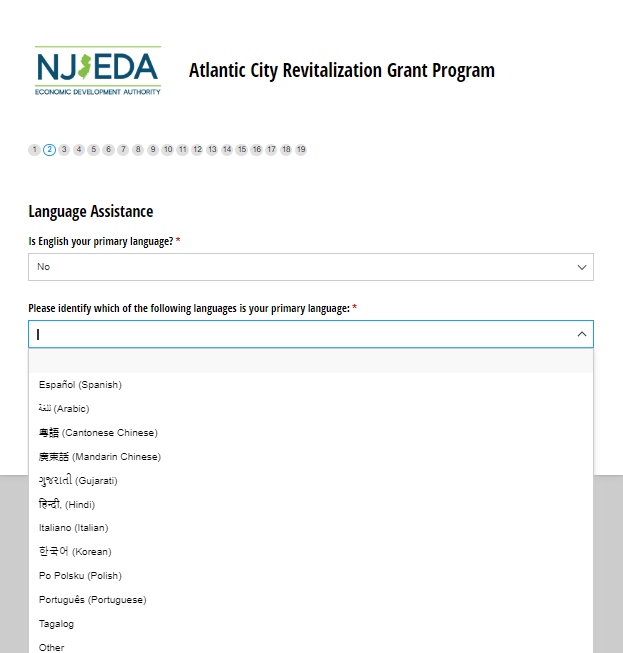 Primary Point of Contact
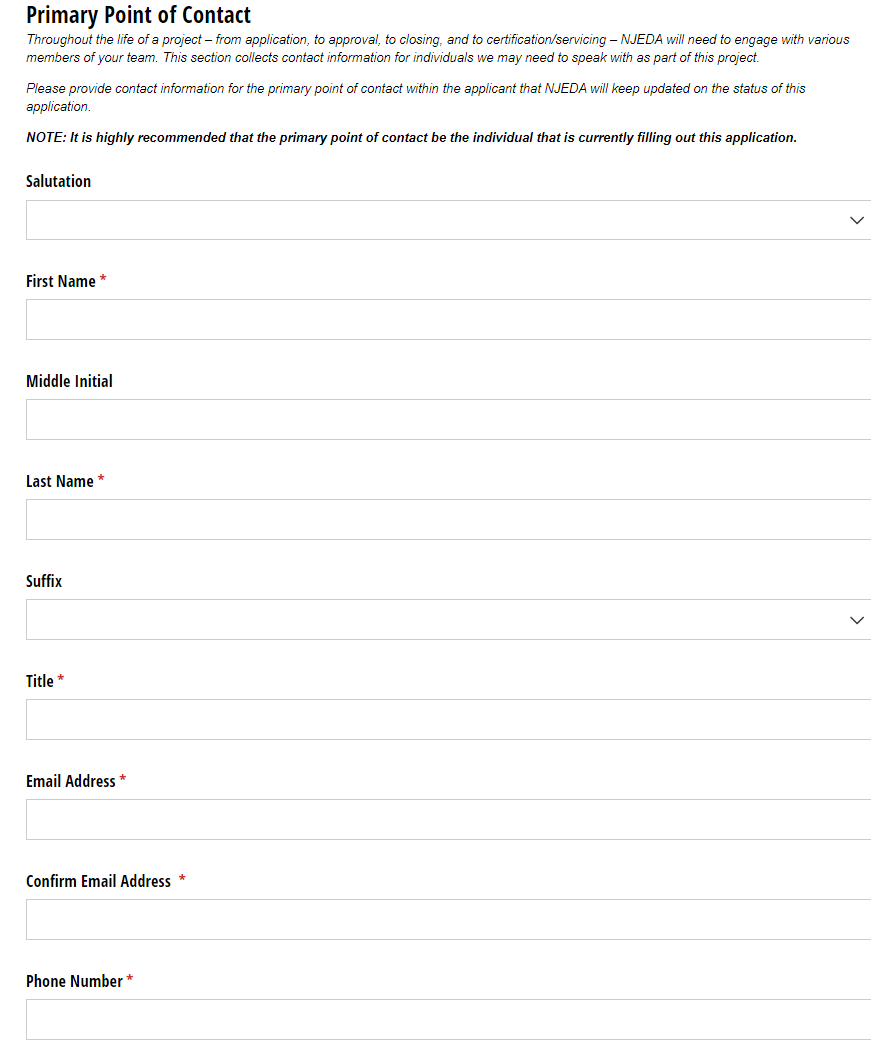 On this page we will collect contact information for the Primary Point of Contact for this application. 


Please ensure that the email provided is the correct email for the primary point of contact on this application. 

This email will be used correspondence to the applicant team.
REMINDER 
Click “Save” to create a  reusable link that will save your progress as you complete the application.
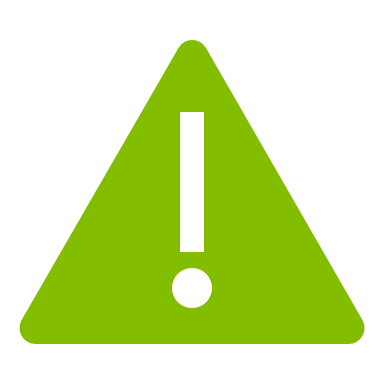 Authorized Representative
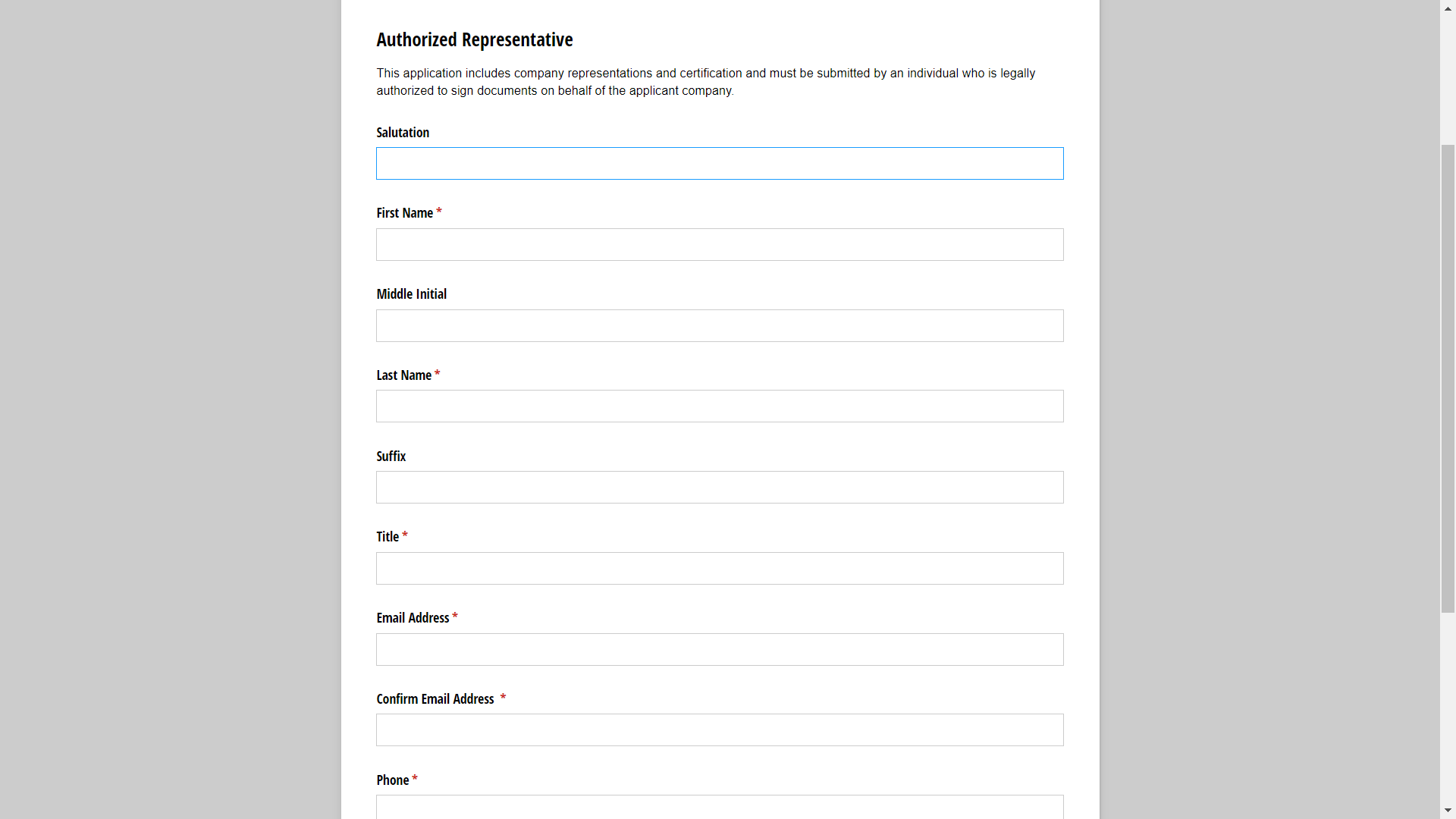 If the primary point of contact is not an authorized representative for the applicant entity, you will be asked to fill out the contact information for the authorized representative.
Chief Executive Officer/Owner/Equivalent
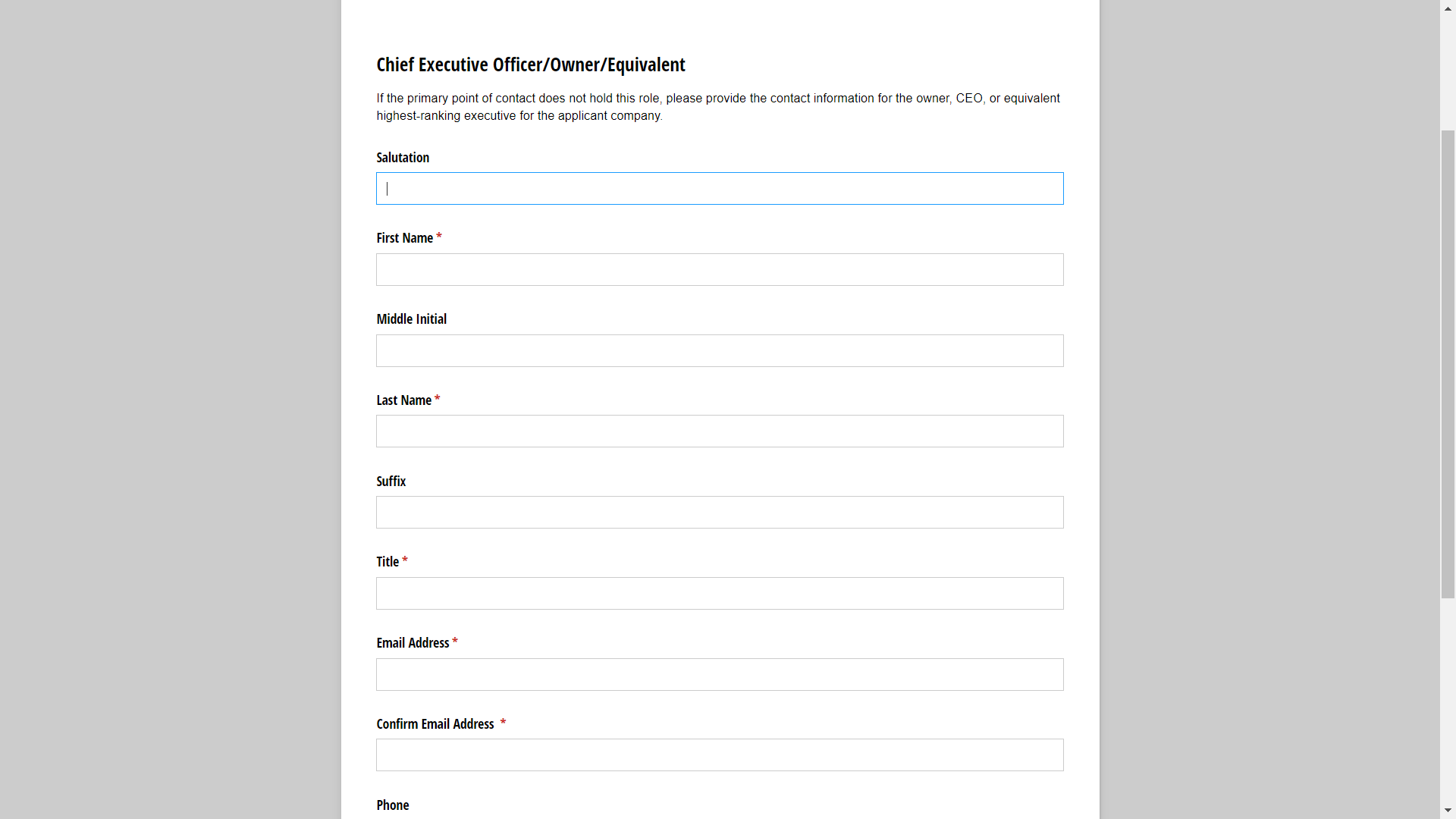 If the primary point of contact is not Chief Executive Officer/Owner/Equivalent for the applicant entity, you will be asked to fill out the contact information for the Chief Executive Officer/Owner/Equivalent.
Consultant Information
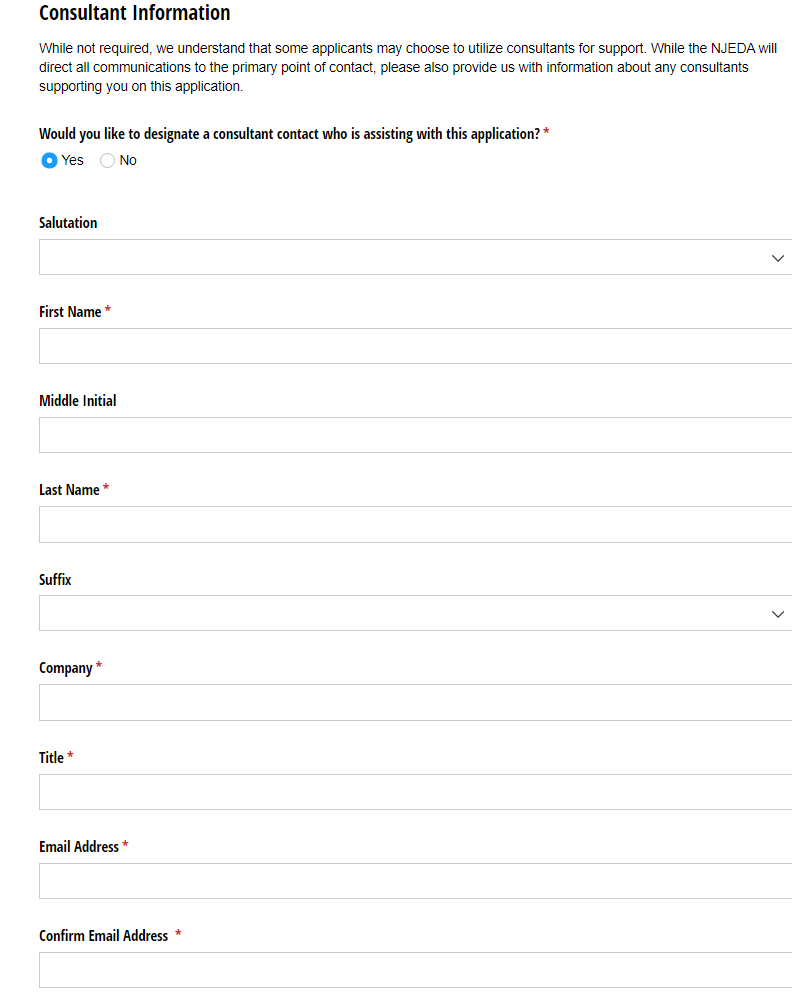 While not required, we understand that some applicants may choose to utilize consultants for support on grant applications. 

Are you, the applicant company, using a consultant to assist with this application?

IF YES, you will be asked to fill out the contact information for the consultant.
Media Contact
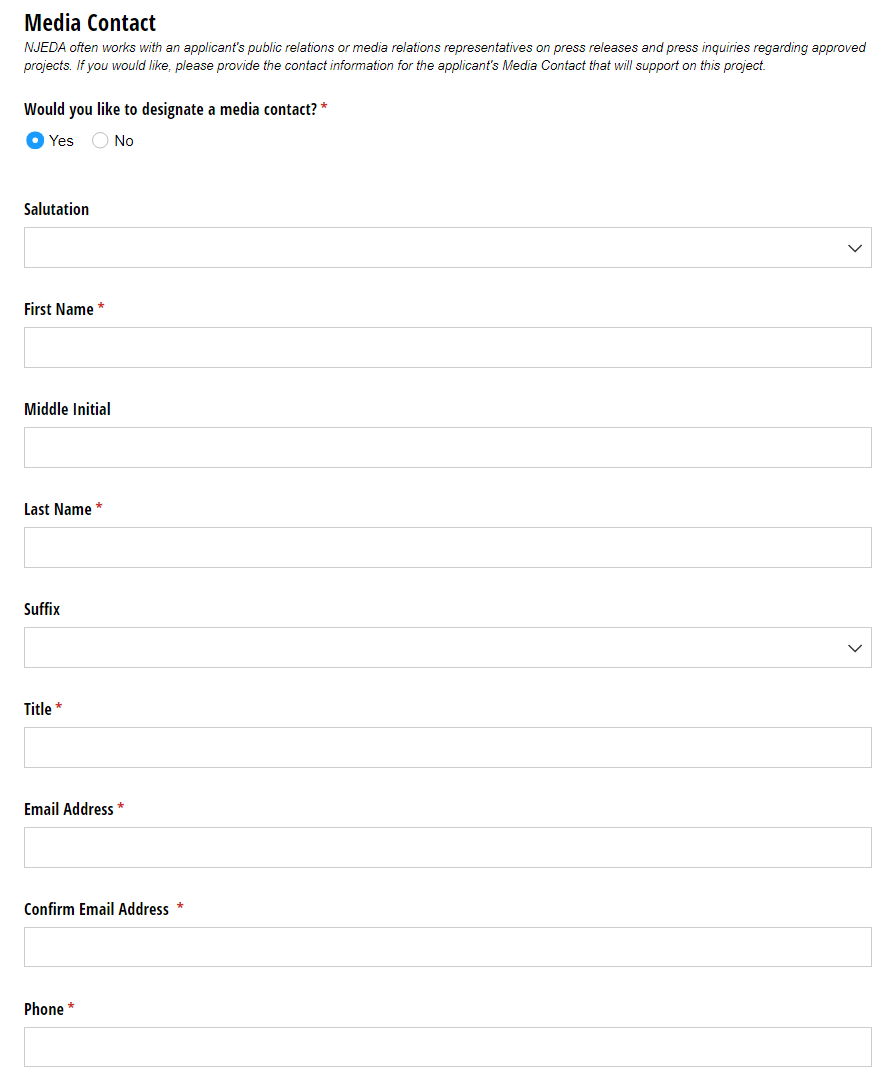 If the primary point of contact is not authorized to speak to the media, you will be asked to fill out information for a media contact in the event of press releases and press inquiries regarding approved projects.

Would you like to designate a media contact?

IF YES, you will be asked to fill out the contact information for the media contact.
Applicant Organization
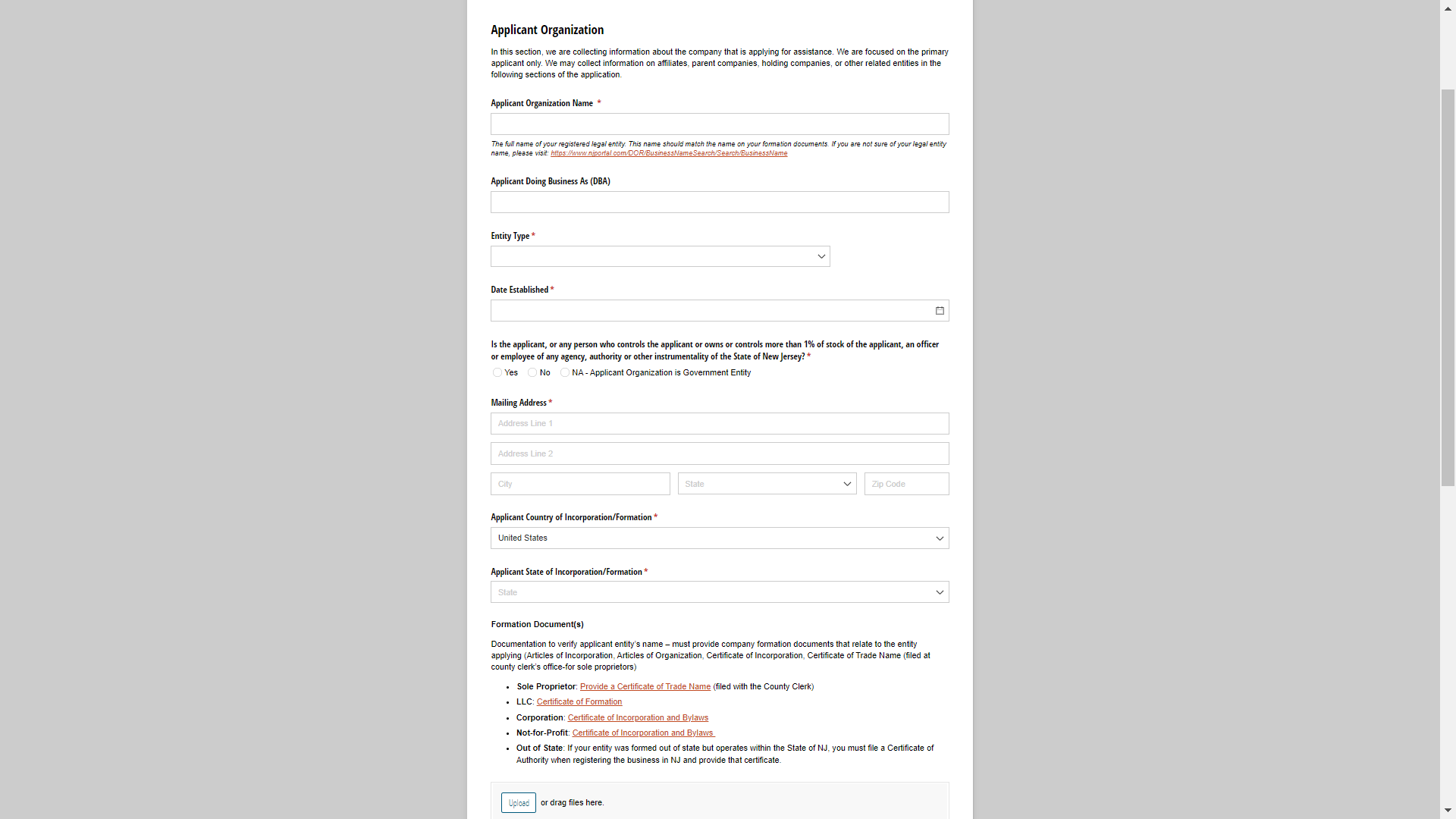 In this section, we are collecting information about the registered business that is applying for this program. 

This page will request applicant organization information including but not limited to… 
Entity Type
Date Established 
Entity Formation Documents 
Federal Tax Identification Number (FEIN)
NJ Tax Identification Number
NAICS Code
NJ Tax Clearance Certificate


If the applicant is involved in religious activities or is religiously affiliated, an additional Religious Activity  Questionnaire will be required.
Applicants must be in existence for at least two years at the time of application to be considered eligible for this program.
Cannabis Questionnaire
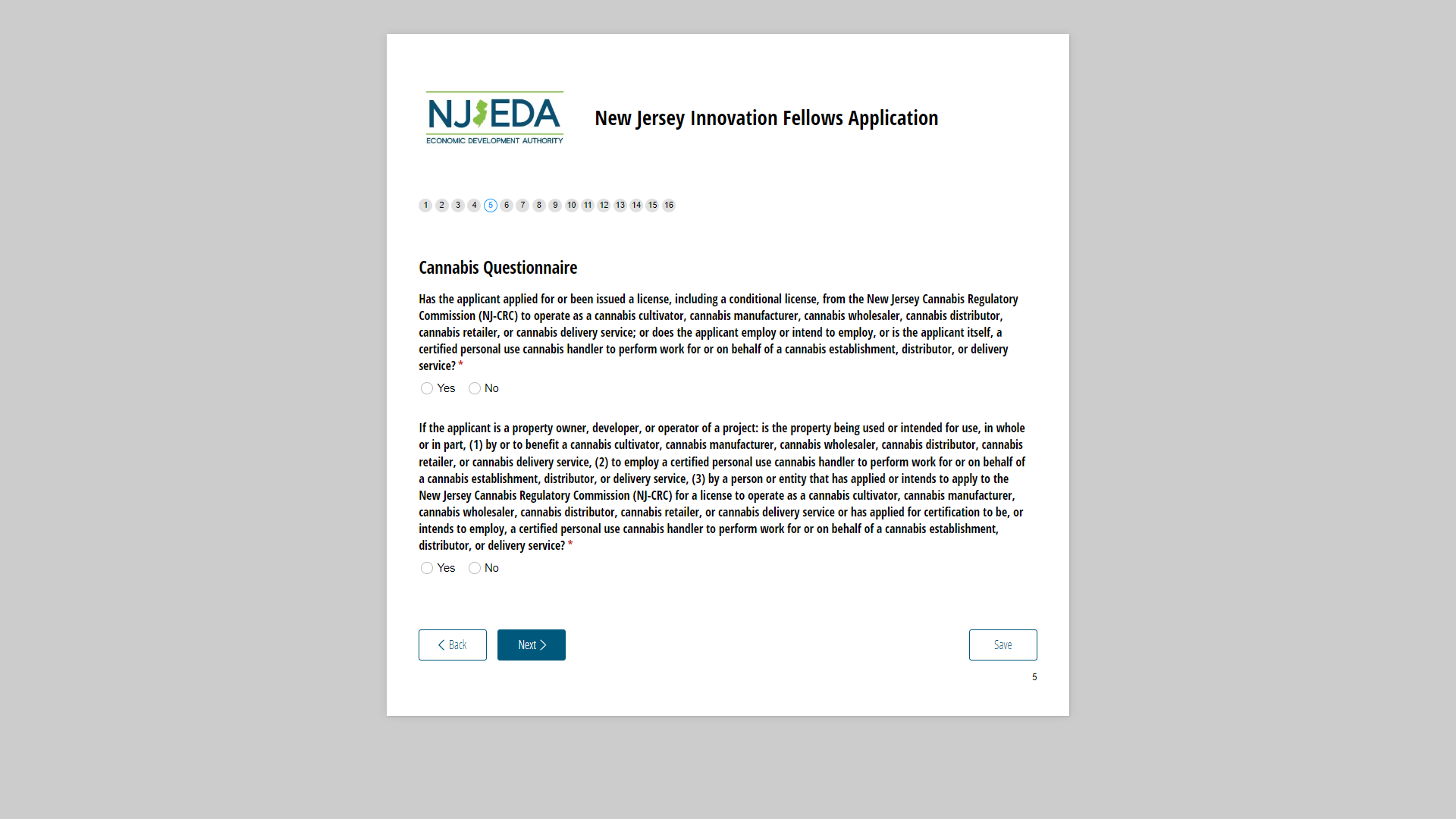 New Jersey State law prohibits certain cannabis licensees and certified personal use cannabis handlers’ employers from receiving or continuing to receive most financial incentive awards.
Diversity Equity and Inclusion
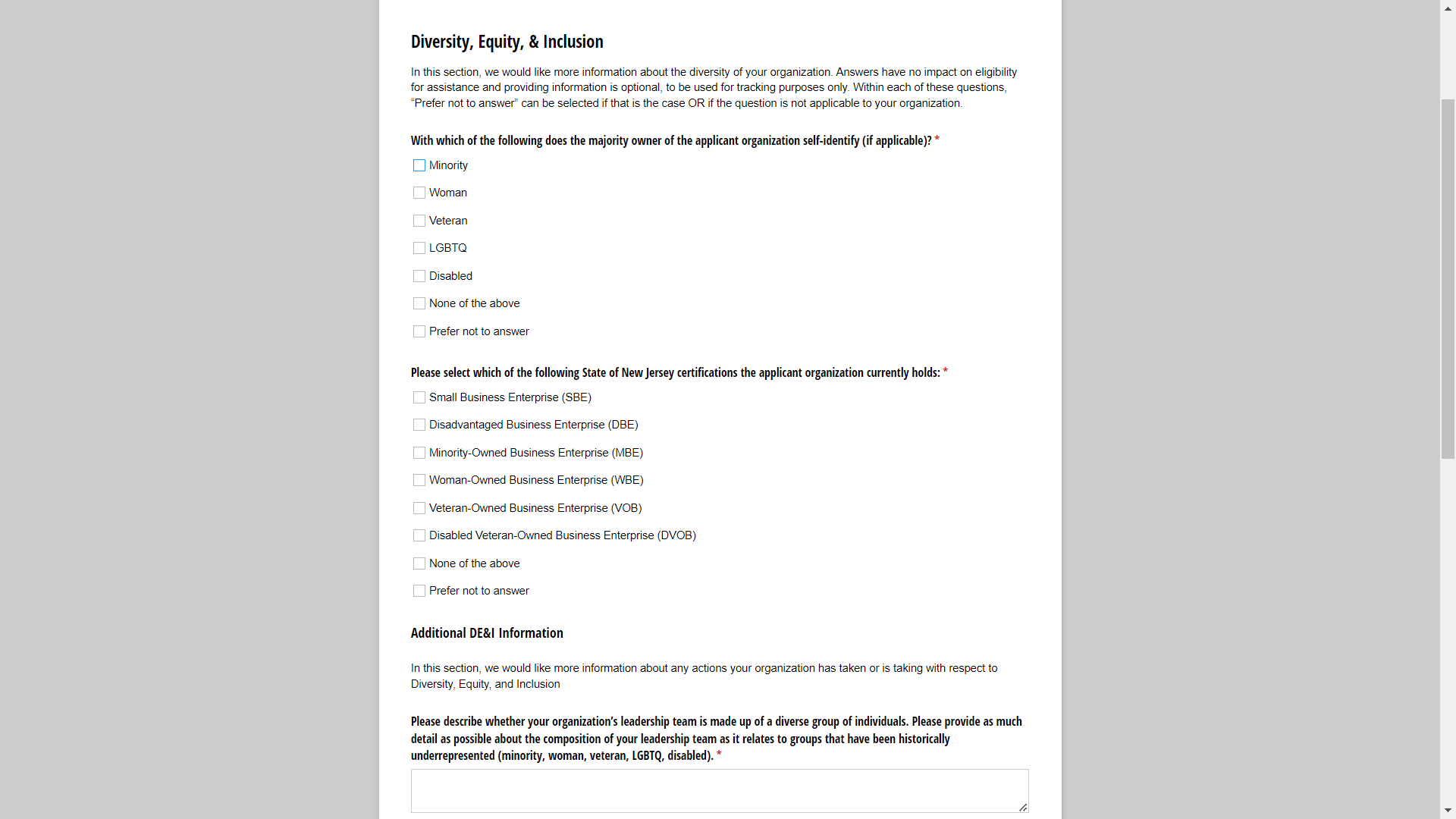 In this section, we would like more information about the diversity of your organization. 

Answers have no impact on eligibility for assistance and providing information is optional, to be used for tracking purposes only. 

Within each of these questions, “Prefer not to answer” can be selected if that is the case OR if the question is not applicable to your organization.
Project Description – Up to 30 Points (1/2)
Applications demonstrating a more detailed, comprehensive, feasible plan will receive higher scores. For any required question(s) that do not apply to your project, please write “Not Applicable" in the corresponding box that is below the question.  

In 500 words or less, provide a description of your proposed project that also includes: 
 Your understanding of Atlantic City’s food access and food security challenges.
 How your project will improve food access and food security for Atlantic City residents

How many Atlantic City residents do you estimate your project will impact?

In 200 words or less, if your project will support recipients of federal and state nutrition benefits (SNAP, WIC) and/or any additional sub-populations (seniors, immigrant families, etc), explain how or write “Not Applicable” in the corresponding box below.
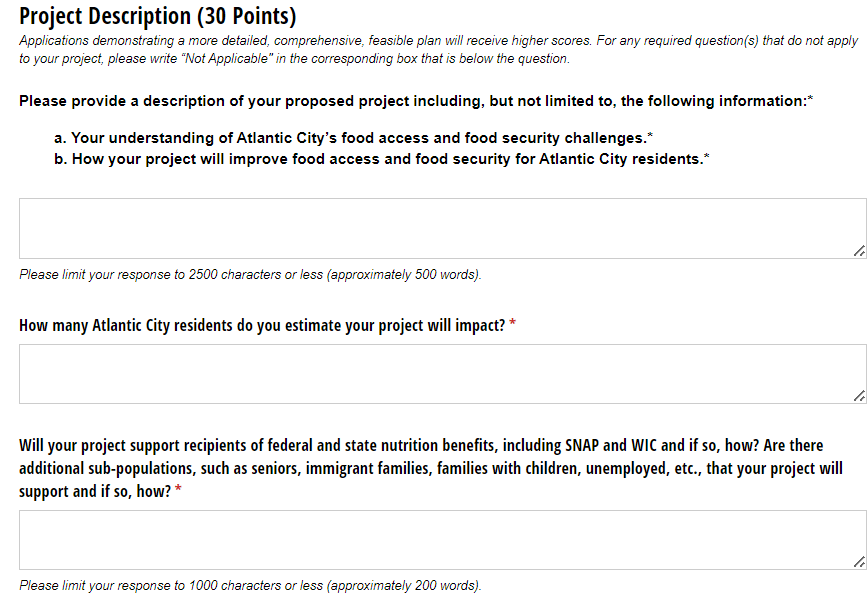 Project Description – Up to 30 Points (2/2)
Which area(s) of Atlantic City will your proposed project serve:







All of the above (1-10)
Other - if “Other” is selected, a box will appear asking the applicant to please describe
Please note: Projects serving only the Ventnor portion of the Atlantic City/Ventnor Food Desert Community are ineligible for funding through this grant program.

In 200 words or less, describe how the proposed project could potentially be sustained after the end of the NJEDA grant.

In 200 words or less, describe how your project could potentially be scaled or adapted to improve food access and food security needs in other Food Desert Communities in New Jersey and any special considerations needed for this.
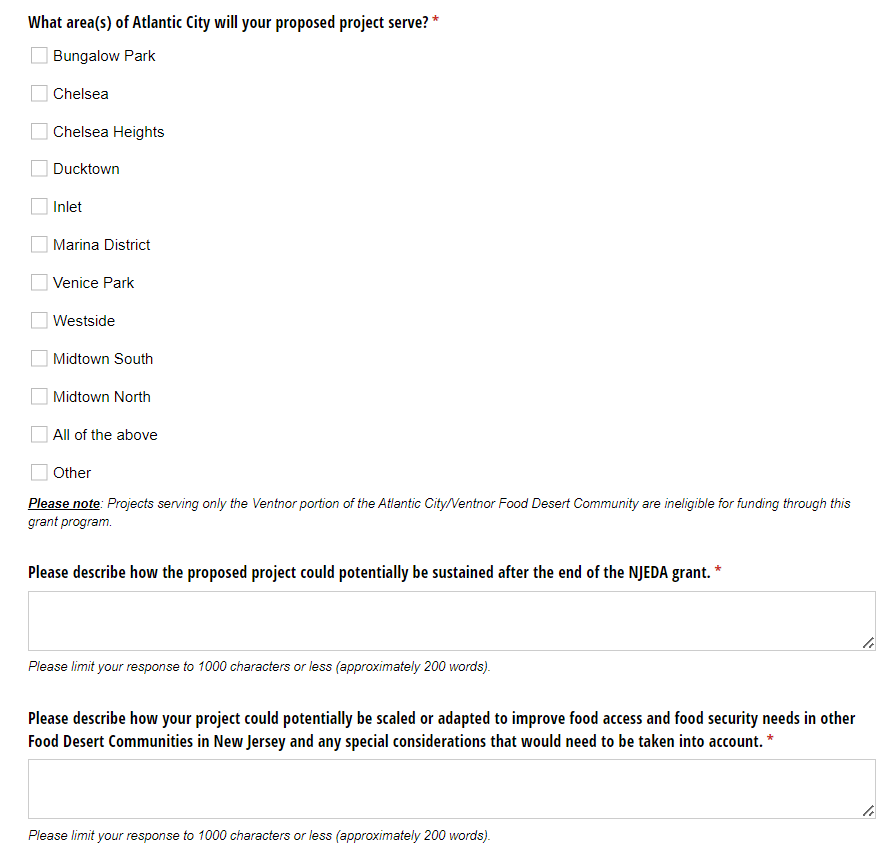 Community Engagement – Up to 20 Points (1/2)
In this section, applicants are asked to provide information related to community engagement efforts, including experience serving Atlantic City residents, soliciting and responding to feedback, providing equitable services, and mitigating previous challenges. For any required question(s) that do not apply, please write “Not Applicable" in the corresponding box that is below the question. 

In 200 words or less for each of the following, describe your organization’s: 
History of serving Atlantic City residents 
Planned outreach and engagement activities to connect Atlantic City residents with your proposed project

In 200 words or less for each of the following, describe your organization’s approach to and experience with:
Soliciting feedback from community members and/​or customers and using that feedback to inform your services.
Providing services that promote social and economic equity
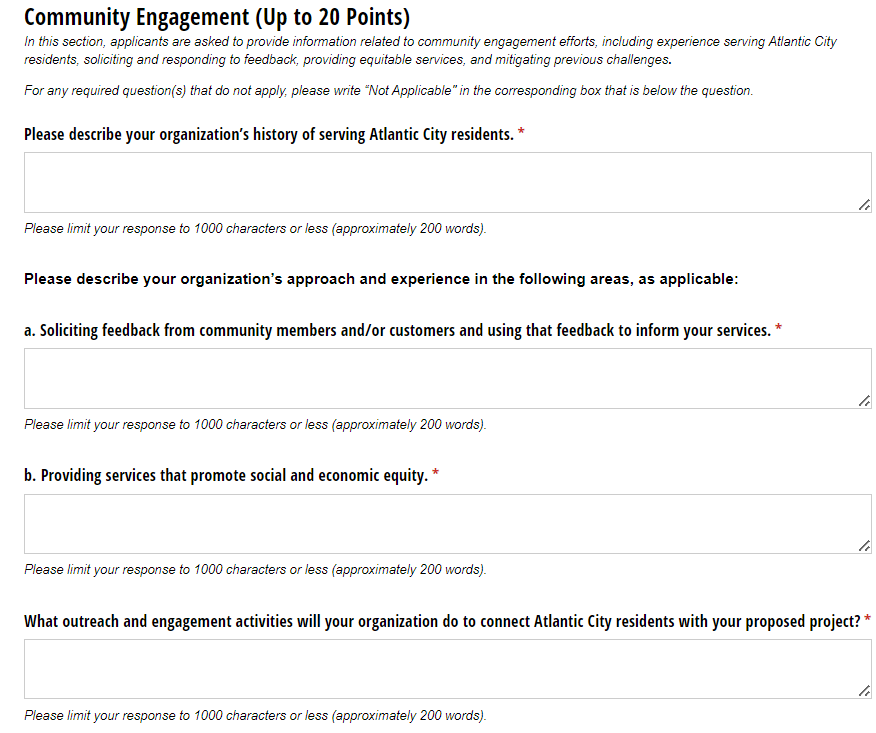 Community Engagement – Up to 20 Points (2/2)
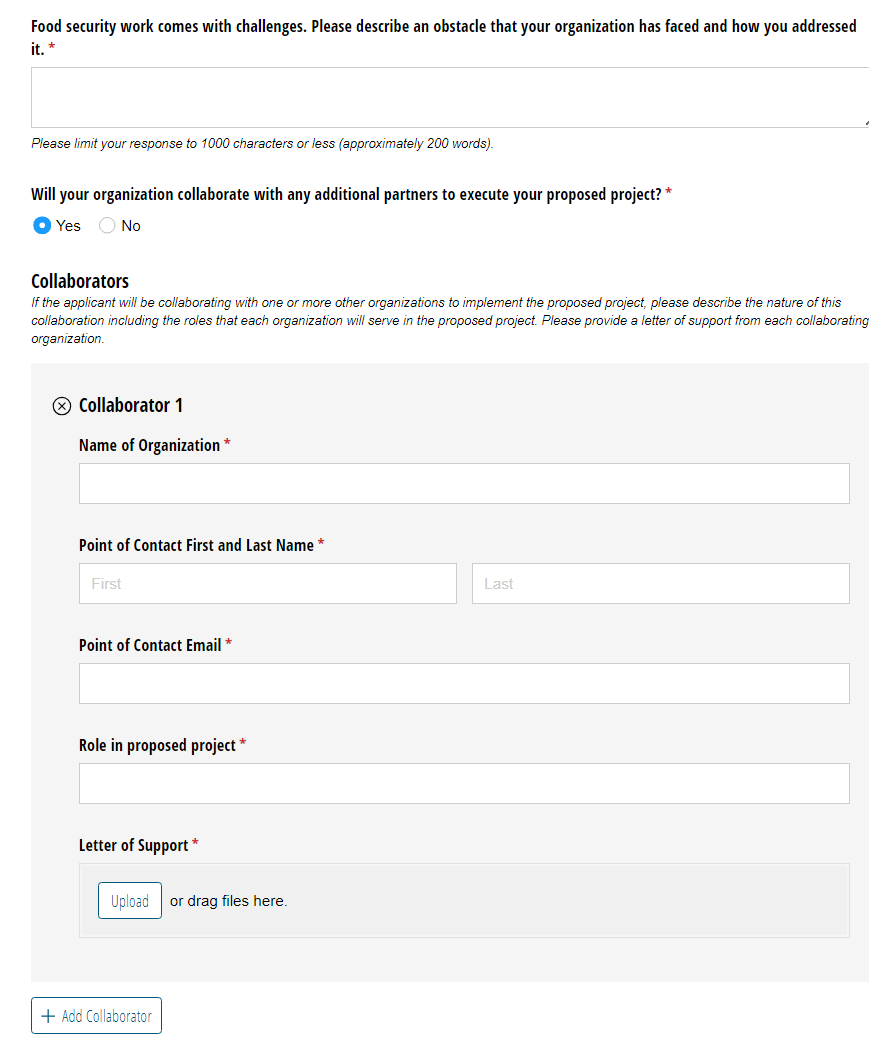 Food security work comes with challenges. In 200 words or less, describe an obstacle that your organization has faced and how your addressed it. 



Will your organization collaborate with any additional partners to execute your proposed project?

If yes, the following repeating table will appear asking you to provide the following details for one or more collaborators: 
Name of Organization
Point of Contact Name (First and Last)
Point of Contact Email
Collaborating Organization’s Role in Your Proposed Project
Letter of Support (from collaborator) 

If your organization plans to collaborate with more than one partner:
Please click the +Add Collaborator button the number of times needed to provide the appropriate details for each collaborator
Scope of Work – Up to 30 Points (1/3)
Work Plan – Up to 20 Points
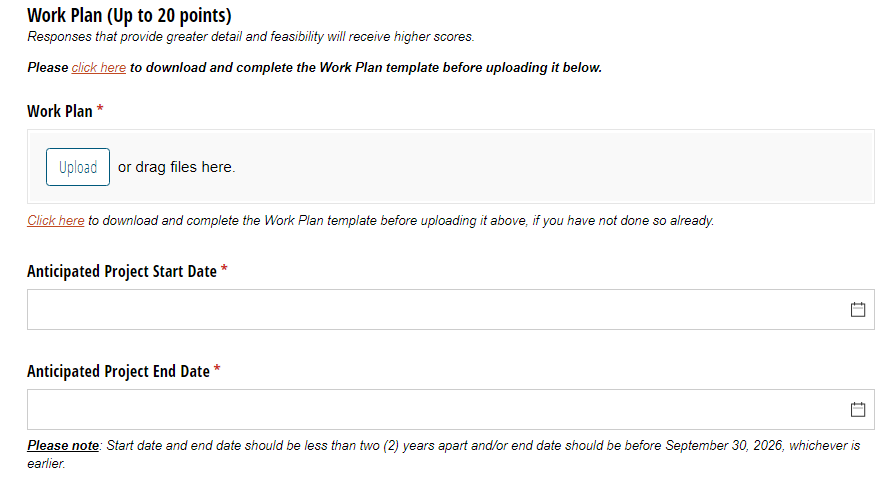 Download the Work Plan template provided in the application and input milestones before uploading as an excel file.

Note: Start date and end date should be less than two (2) years apart and/or end date should be on or before September 30, 2026, whichever is earlier.
Scope of Work – Up to 30 Points (2/3)
Budget/Budget Narrative – Up to 10 Points
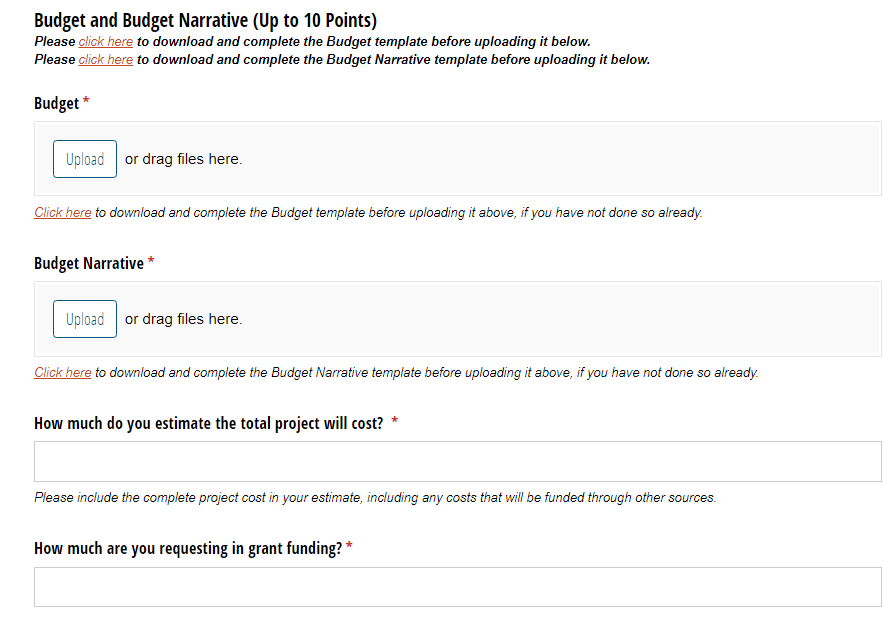 Download the Budget template provided in the application and complete before uploading as an excel file.

Download the Budget Narrative template provided in the application and complete before uploading as a PDF file.


How much do you estimate the total project will cost? Please include the complete project cost in your estimate, including any costs that will be funded through other sources.*



Total Grant Amount Requested must be between $50,000.00 and $500,000.00.
*If estimated total project costs exceeds total grant amount being requested, the applicant will be asked to list the source(s) and amount(s) of any additional funding sources that will cover the remaining project cost in this section.
Scope of Work – Up to 30 Points (3/3)
Does your proposed plan include any of the following expenses: 
Land Acquisition*
Property Purchase (such as building, commercial space, etc.)*
Installation of equipment**
Construction or renovation**

If the proposed plan does not include any of the above expenses, applicant must select “None of the above” to proceed with the rest of the application. 

*Please note: 
Land acquisition is a nonallowable cost under this grant. If your proposed project includes land acquisition expenses, please revise your project plan.

Purchasing property is a nonallowable cost under this grant. If your proposed project includes property purchases, please revise your project plan.*
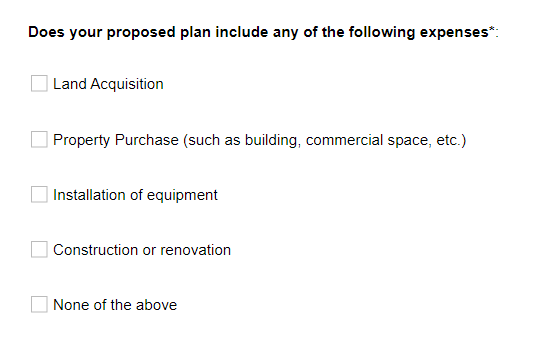 **Please note: 
For installation costs requiring site construction or site modification that exceeds $1999 AND/OR
For installation costs that require a contract with a trade worker and that exceed $1999:
These must be performed by a New Jersey Department of Labor and Workforce Development (DOL) Public Works Registered Contractor and must abide by NJ prevailing wage and affirmative action requirements. See next page (if applicable).**
Construction, Renovation, or Installation 
of Equipment (1/2)**
NJDOL Public Works Registered Contractor/Subcontractor: 
All contractors used for any construction costs more than $1999 must be registered as a New Jersey Department of Labor and Workforce Development (DOL) Public Works Registered Contractor and must abide by NJ prevailing wage and affirmative action requirements. Any quotes submitted from contractors/subcontractors that are not NJDOL Public Works Registered Contractors at the time of application will not be eligible to be used in your proposed project.
Professional Services: 
All professional services including, but not limited to, architectural, engineering, construction management services must provide verification proof of NJ Business Registration and a Verification of Professional Service form.
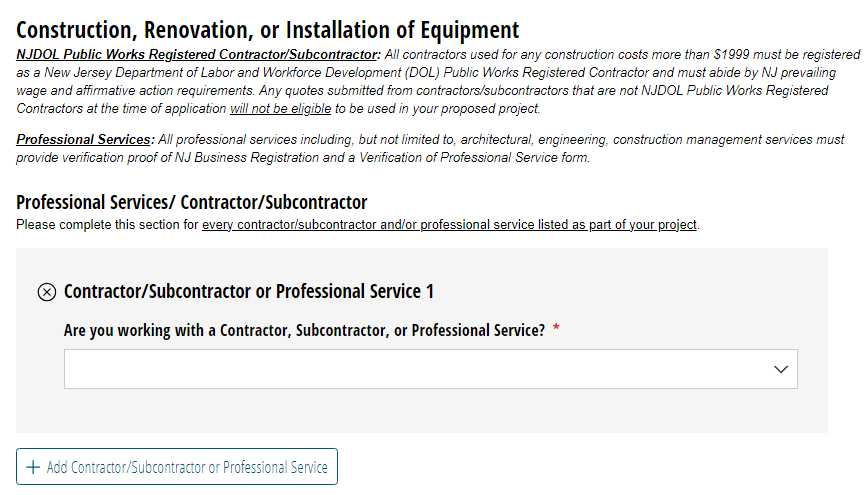 Are you working with a Contractor, Subcontractor, or Professional Service?
If your organization plans to work with more than one Contractor, Subcontractor, or Professional Service, please click the +Add Contractor/Subcontractor, or Professional Service button the number of times needed to provide details for each one.
Construction, Renovation, or Installation 
of Equipment (2/2)**
Contractor/Subcontractor Information
Professional Services Information
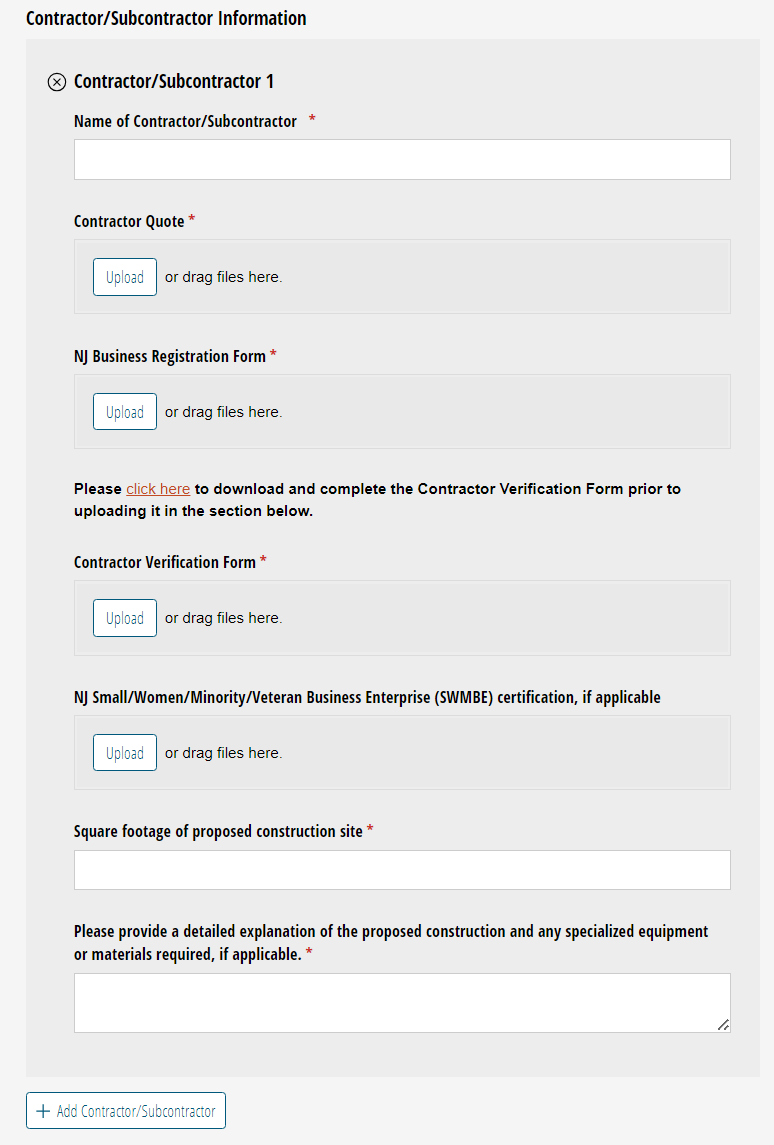 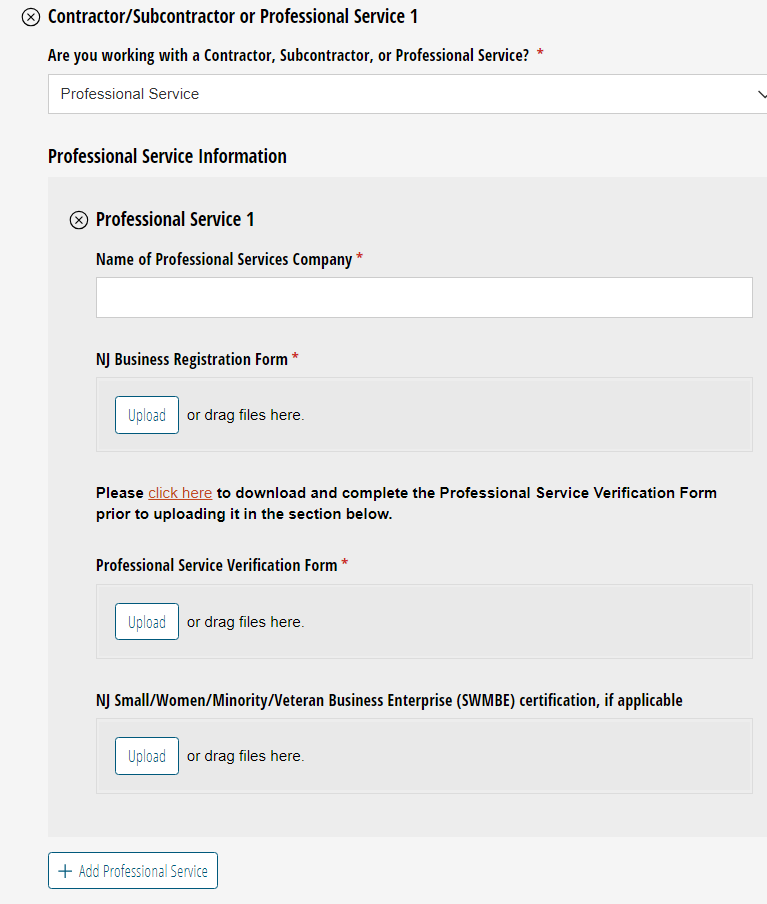 Download the Professional Service Verification provided in the application and complete before uploading as a PDF file.
Download the Contractor Verification Form provided in the application and complete before uploading as a PDF.
Prevailing Wage and Affirmative Action Requirements
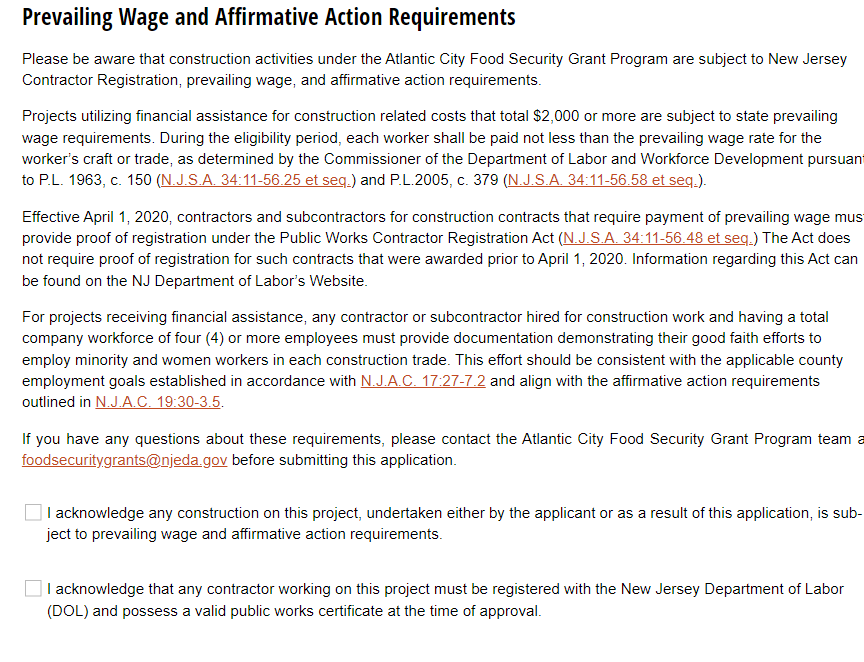 Duplication of Benefits
In this section, we will ask if you have applied for or received any other funds (governments loans/grants, private or bank loans, donations, insurance proceeds, etc.)

IF NO, certify this is correct and proceed to the next page

IF YES, select all the program(s) your business has applied to or received funding for from the list that appears and/or check “Other” to include any other funding sources not covered in the list. 
For each source, you will need to provide the following information: 
Name of Funding Source
Program Status: In Process or Approved
Approved/Applied Date
Approved/Applied Amount
Purpose of Funds
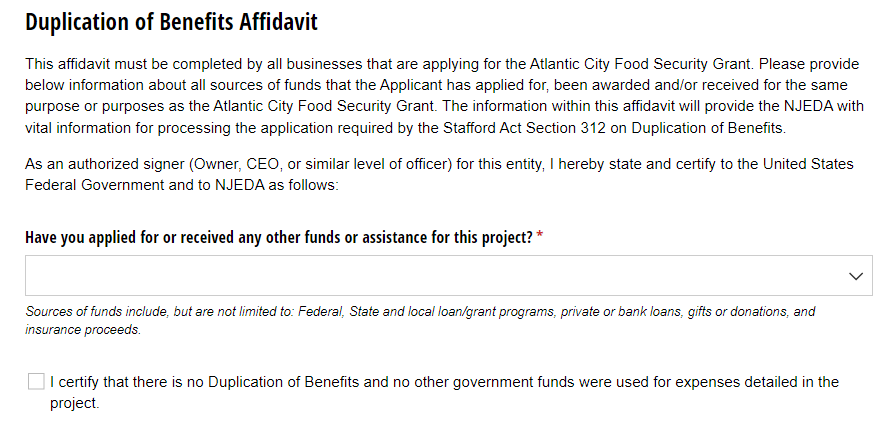 Once you’ve provided details for all other assistance applied for and/or received for this project, you will need to certify that there is no Duplication of Benefits and no other government funds were used for expenses detailed in the project.
Applicant Representative for Certifications
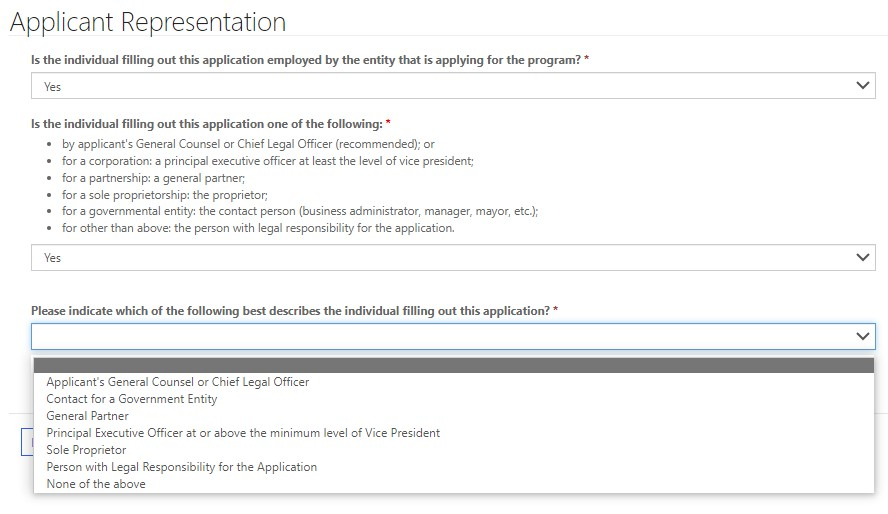 The New Jersey Economic Development Authority requires that the Legal Questionnaire, Certification of Non-Involvement in Activities in Russia or Belarus Pursuant to P.L. 2022, C. 3, Acknowledgments of Applicant , and Certification of Applicant, are to be completed and signed by one of the following:

by applicant's General Counsel or Chief Legal Officer (recommended); or

for a corporation: a principal executive officer at least the level of vice president;

for a partnership: a general partner;

for a sole proprietorship: the proprietor;

 for a governmental entity: the contact person (business administrator, manager, mayor, etc.);

 for other than above: the person with legal responsibility for the application.

If you are not an Authorized Representative you will be prompted to Upload the Certifications page, which will require you to download and then upload signed copies of the acknowledgments and certifications listed above (Slide 48).

If you are an Authorized Representative you will be prompted to fill out these pages throughout the application (Slides 26-28).
Upload Certifications
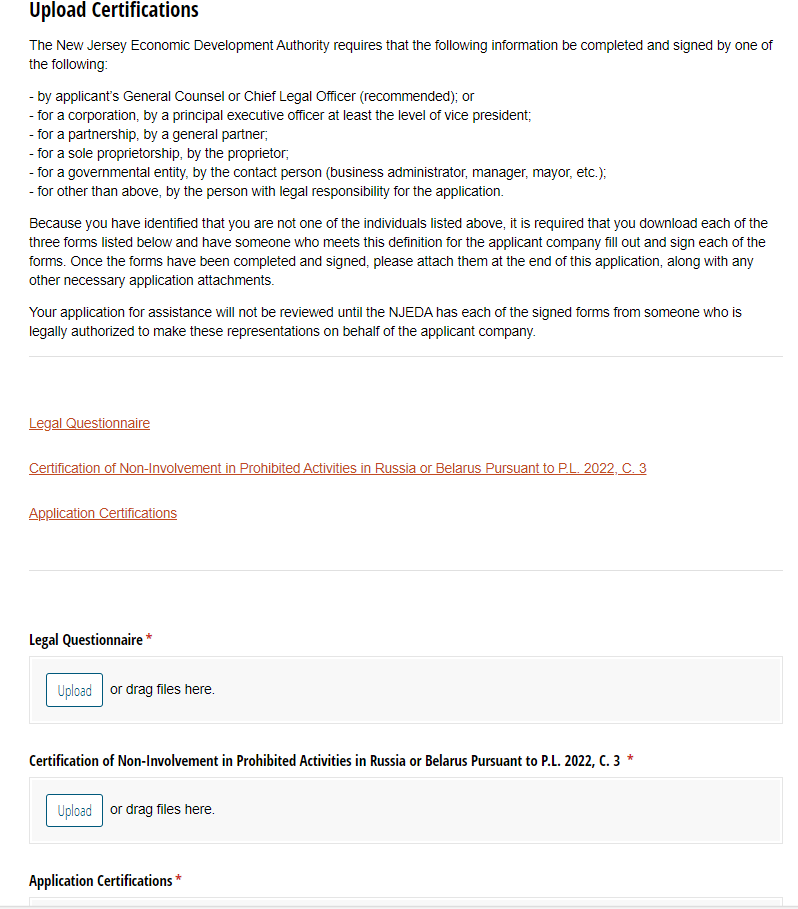 Only if the individual filling out the application is not an Authorized Representative will the applicant see this page.
Legal Questionnaire*
In this section we will be collecting the Legal Questionnaire.
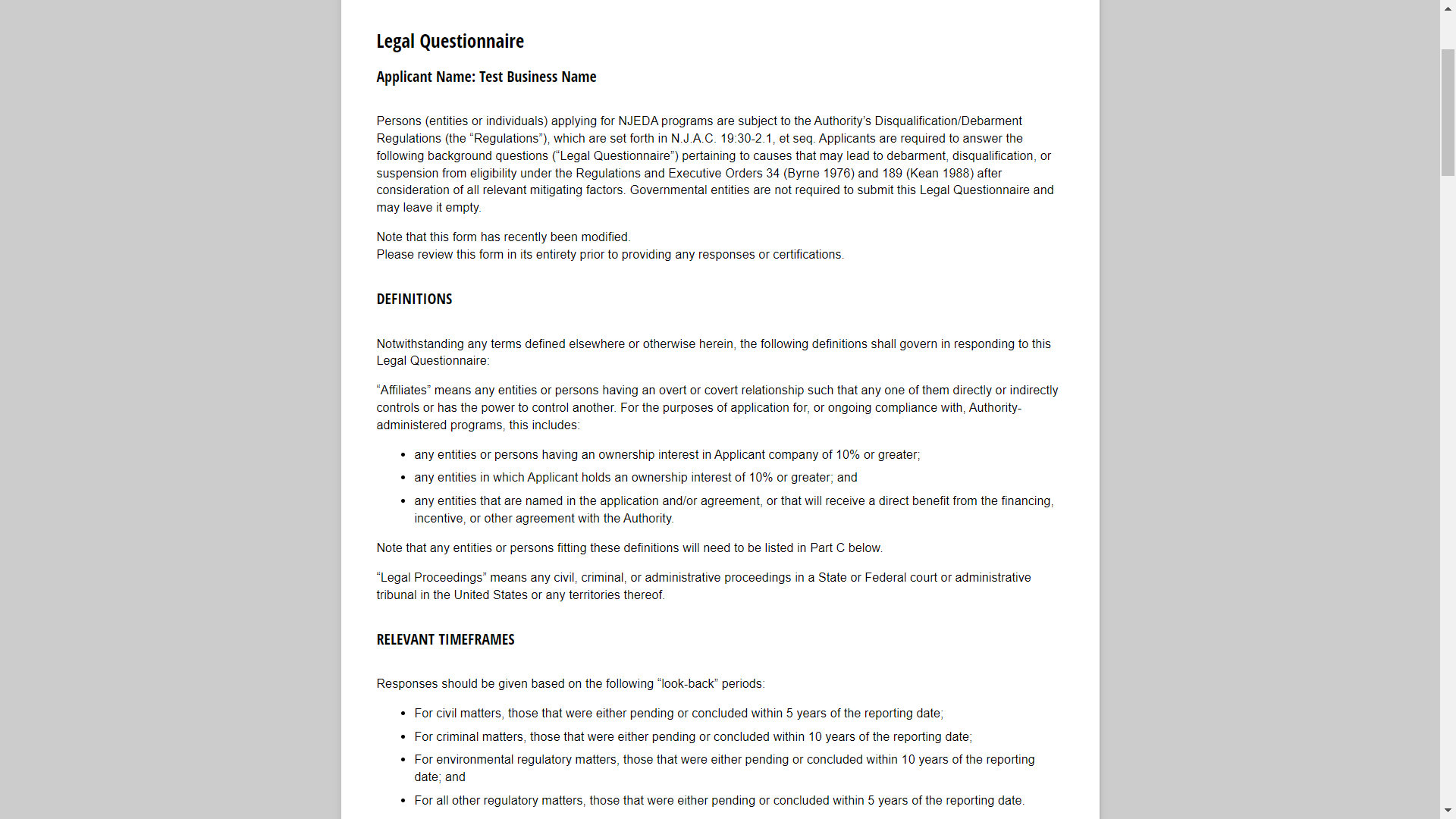 *This page will only be visible if the individual filling out the application is the authorized representative.
Certification of Non-Involvement in Activities 
in Russia or Belarus*
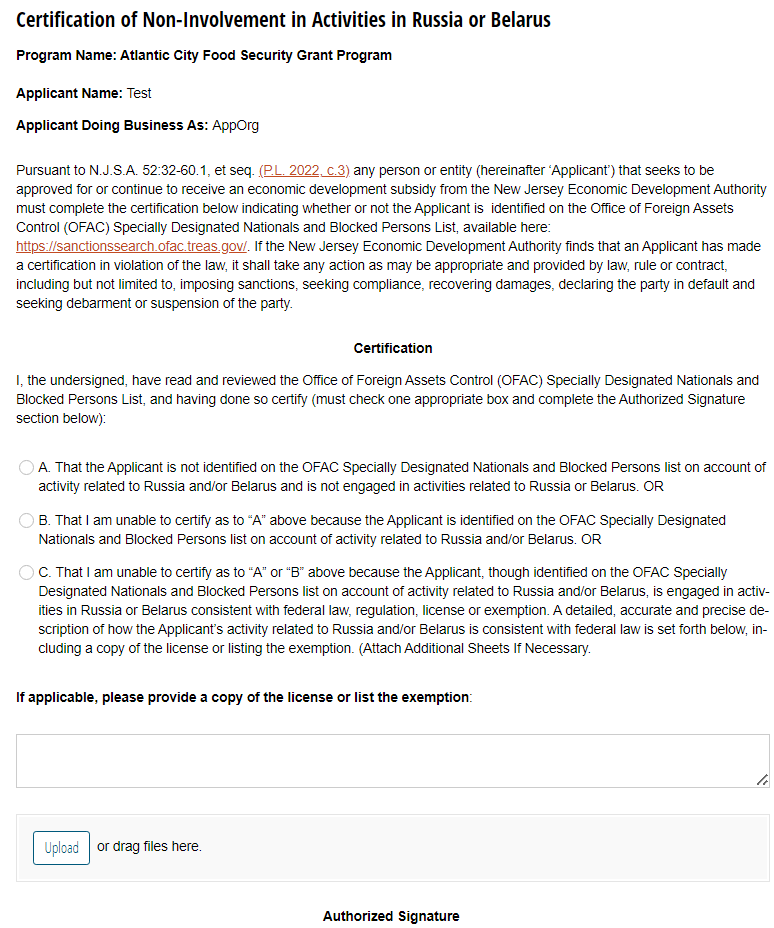 In this section we will be collecting the Certification of Non-Involvement in Activities in Russia or Belarus.
*This page will only be visible if the individual filling out the application is the authorized representative.
Certification of Application**
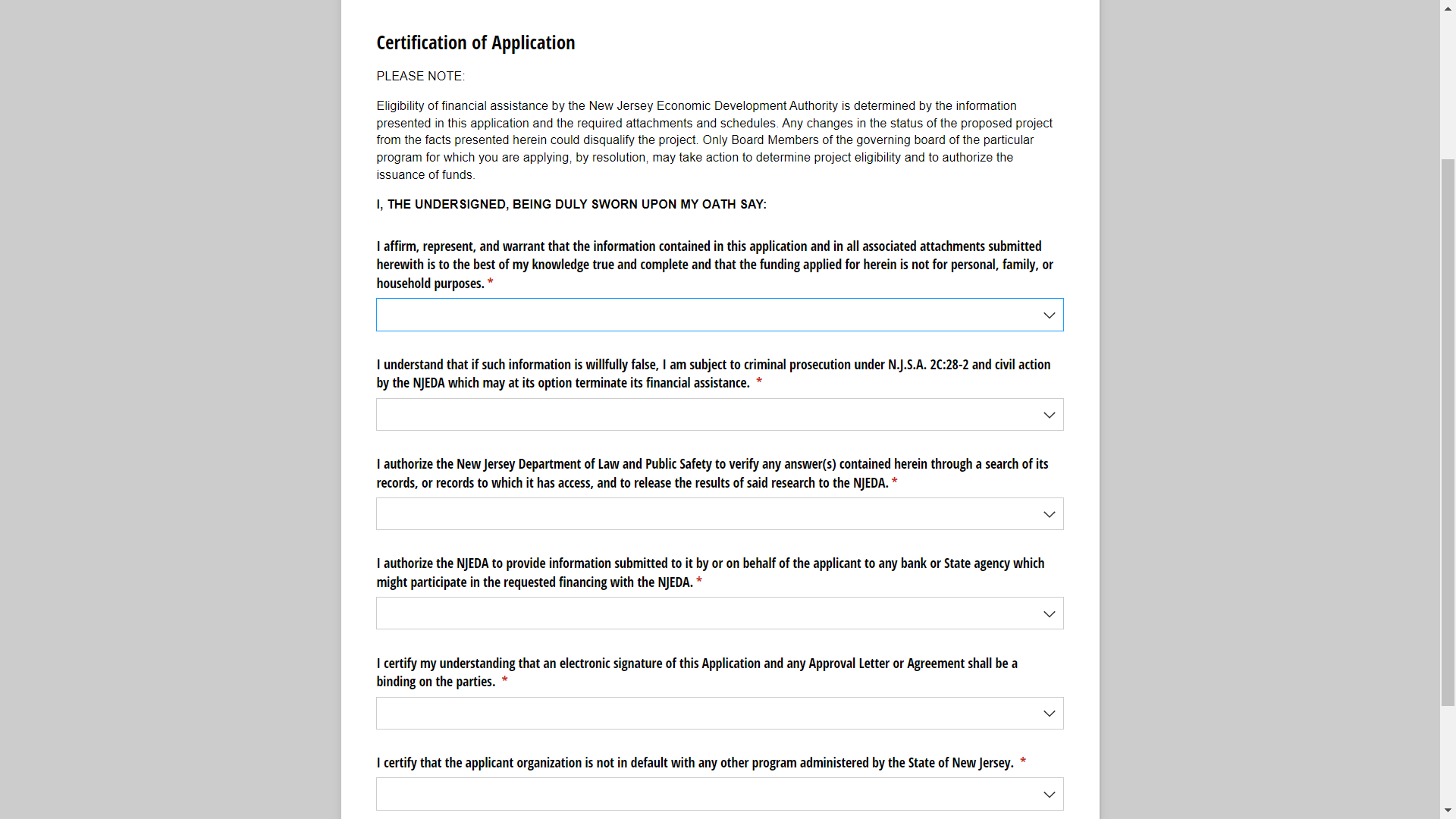 *This page will only be visible if the individual filling out the application is the authorized representative.
Electronic Signature
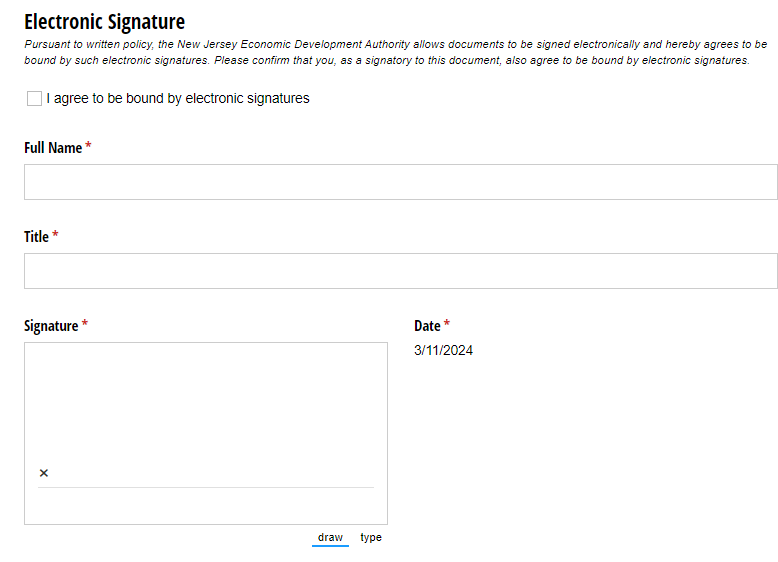 Application Submission
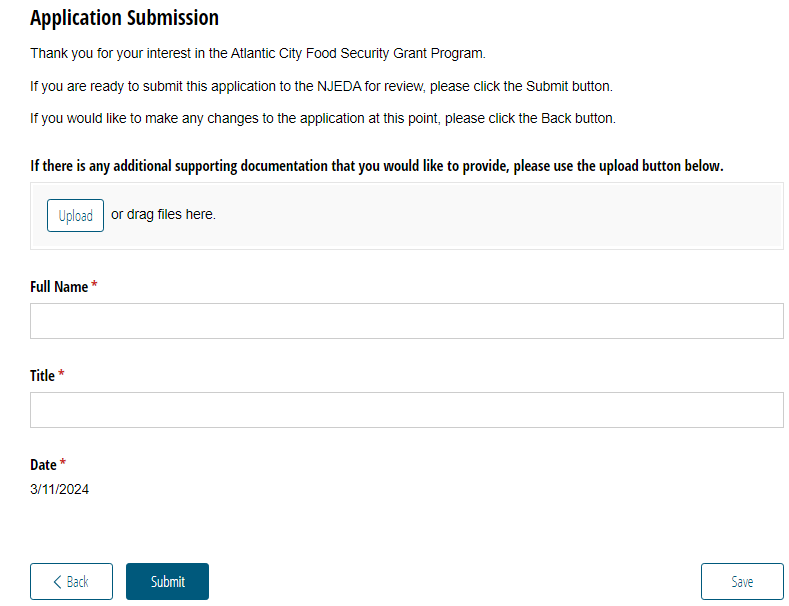 CLICK SUBMIT
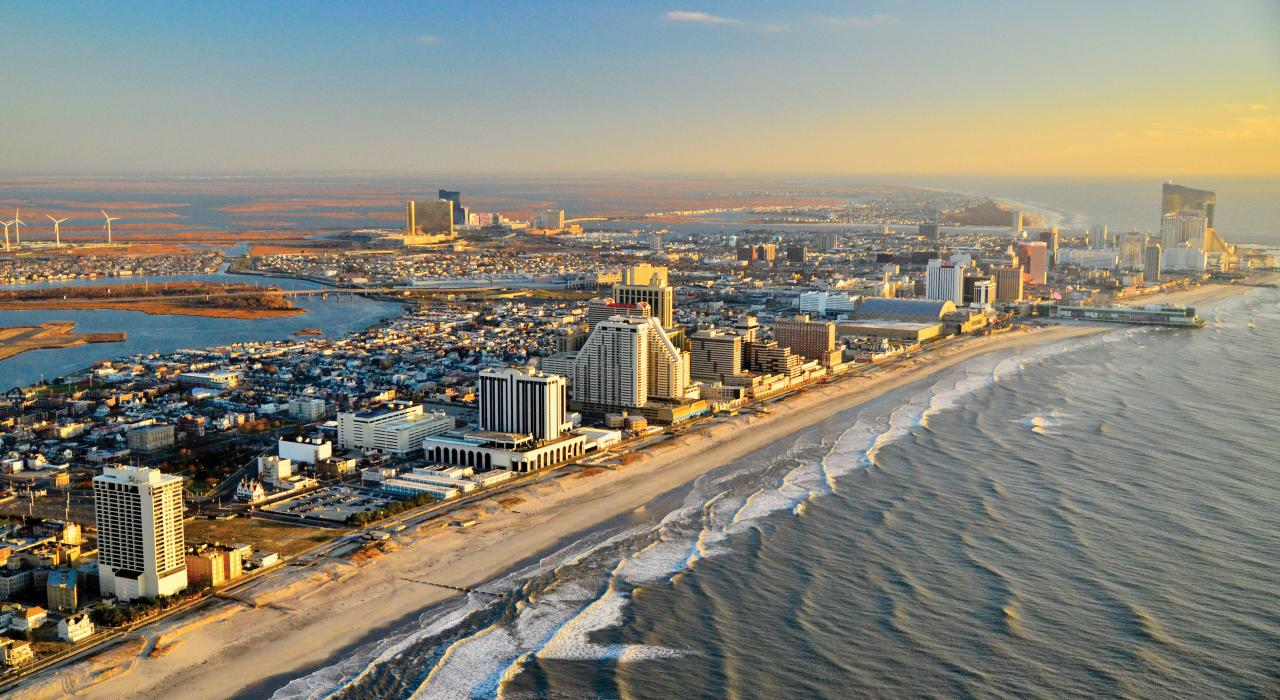 Q&A
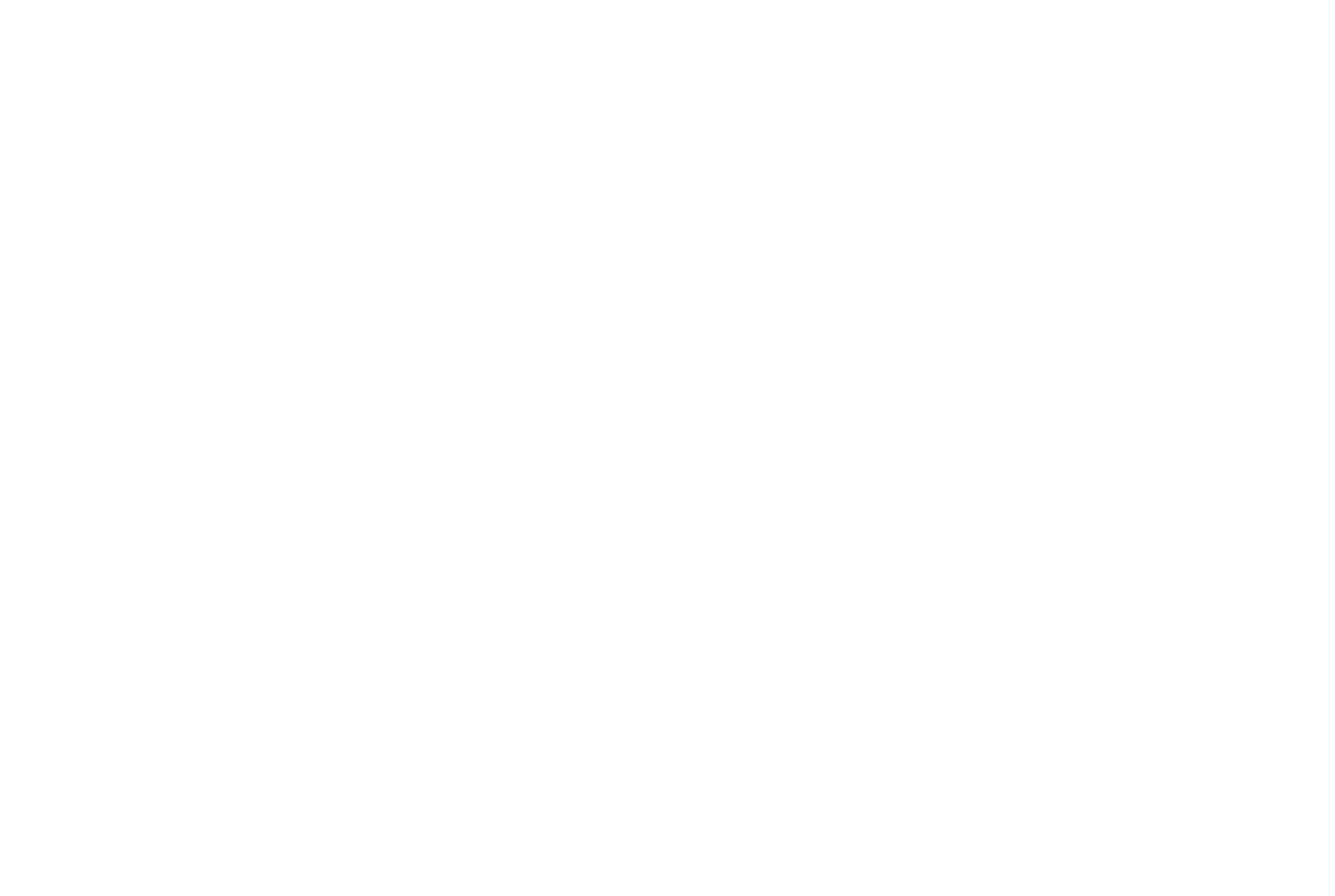 In addition to this presentation, there are several ways to learn more about the program:
Visit https://www.njeda.gov/atlantic-city-food-security-grants-pilot-program/ for resources including an FAQ, which will be updated regularly
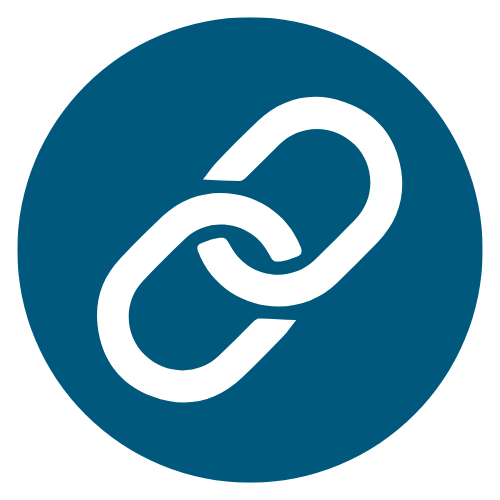 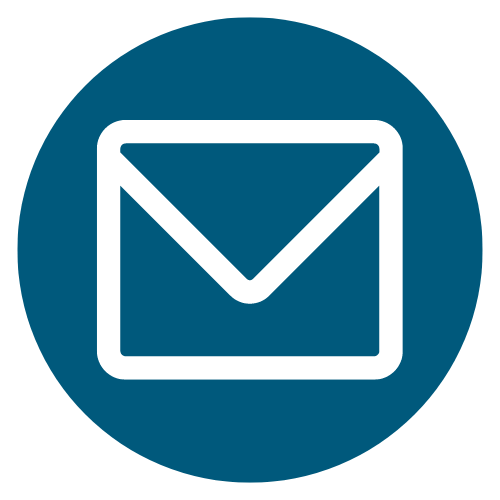 Email foodsecuritygrants@njeda.gov with questions
Today’s webinar recording will be shared at https://www.njeda.gov/atlantic-city-food-security-grants-pilot-program/
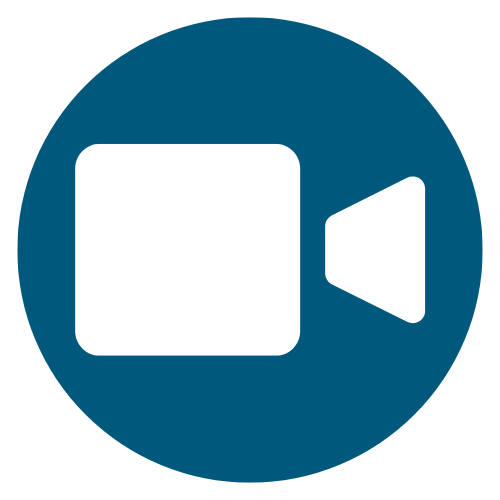 These slides will be posted at https://www.njeda.gov/atlantic-city-food-security-grants-pilot-program/
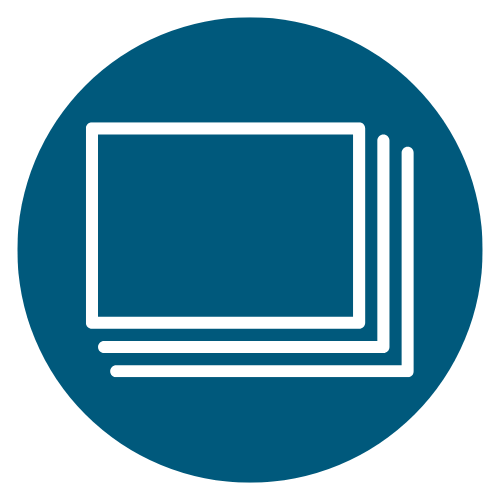 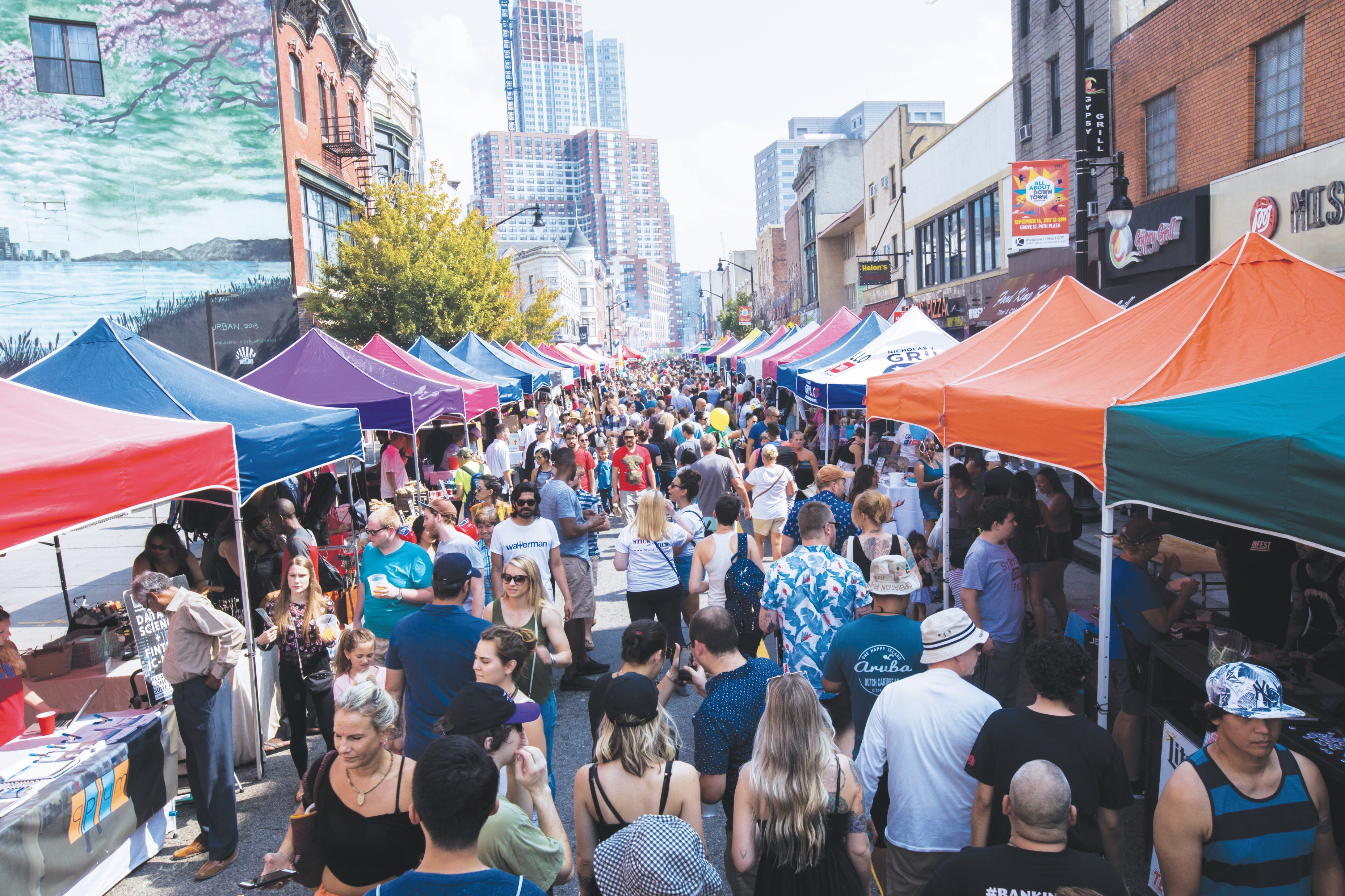 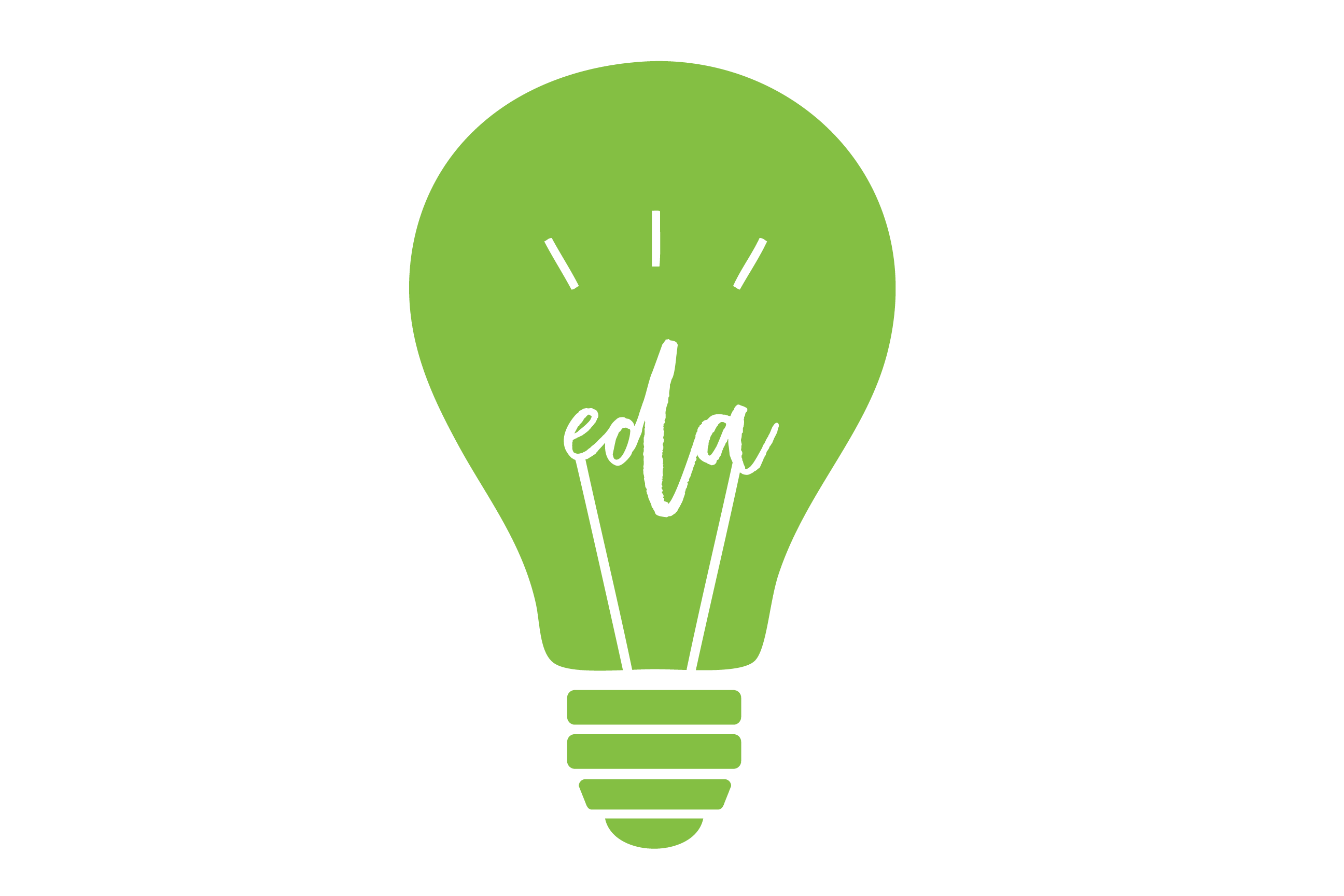 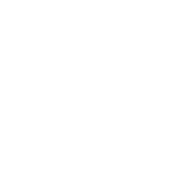 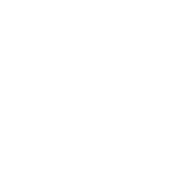 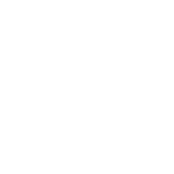 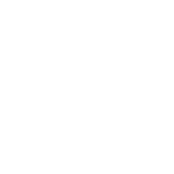 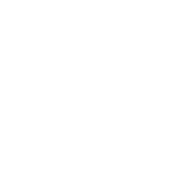 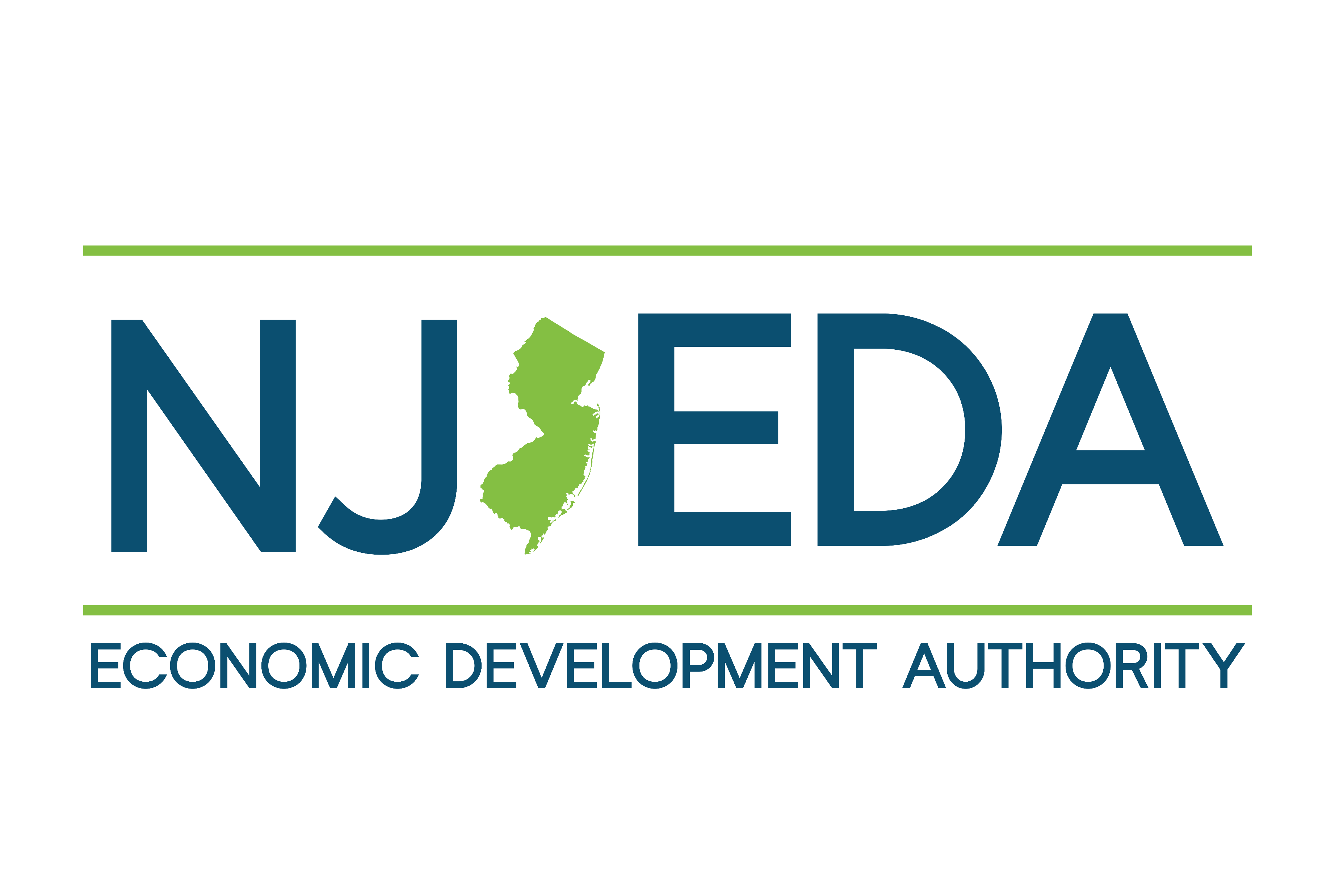 @NewJerseyEDA  |  njeda.gov	|  609.858.6767
48